1
Годовая бюджетная и 
бухгалтерская (финансовая)  отчетность за 2019 год
2
Изменения в законодательстве
законопроект
законопроект
законопроект
ФЗ 444-ФЗ
ФЗ 402-ФЗ
КОАП
БК
ФЗ 402-ФЗ
3
Изменения в законодательстве
Государственный информационный ресурс (принцип «одного окна»)
госсектор???
444-ФЗ
Электронная отчетность
План-график НПА в целях реализации
Инструкции по отчетности
ФСБУ
4
Изменения в законодательстве
ФЗ 444-ФЗ
ФЗ 402-ФЗ
7.1. Бухгалтерская (финансовая) отчетность составляется на бумажном носителе и (или) в виде электронного документа, подписанного электронной подписью… 

8. Бухгалтерская (финансовая) отчетность считается составленной после подписания ее руководителем экономического субъекта.
8. Бухгалтерская (финансовая) отчетность считается составленной после подписания ее экземпляра на бумажном носителе руководителем экономического субъекта.
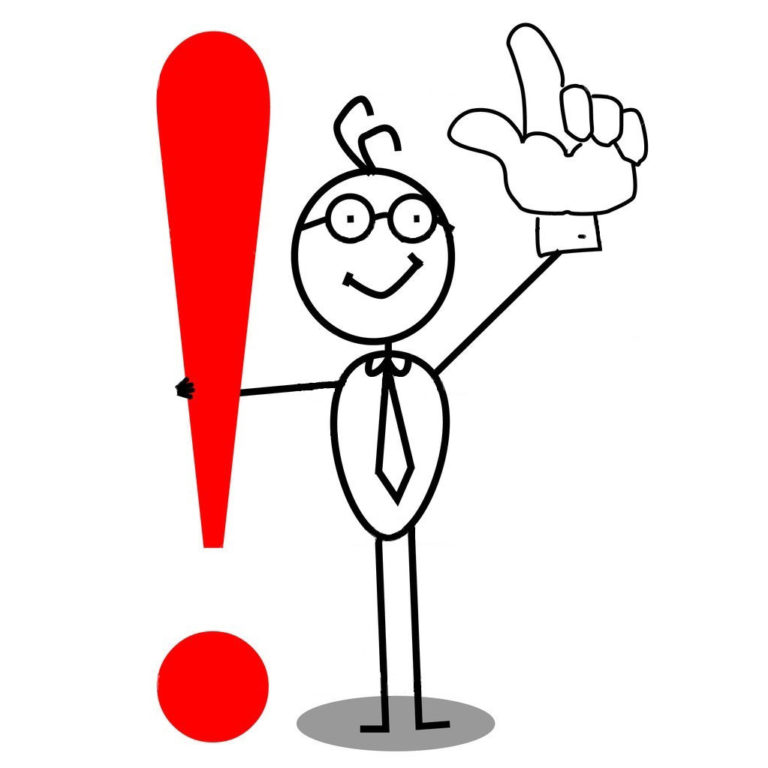 УП
!СГС КО 256н, ПО 260н!
5
Изменения в законодательстве
1. Терминология: «организации госсектора» – «организации бюджетной сферы», «федеральные стандарты бухгалтерского учета государственных финансов».
2. Организация ведения бухгалтерского учета, передача полномочий, внутренний контроль организациями бюджетной сферы – согласно бюджетному законодательству.
3. Требования к главному бухгалтеру, составляющему консолидированную отчетность.
4. Требования главного бухгалтера обязательны для  всех работников экономического субъекта.
5. Первый отчетный год вновь созданной организации бюджетной сферы.
6. Порядок составления отчетности при ликвидации организации бюджетной сферы.
7. Отделение сферы бухгалтерского учета государственных финансов от реального сектора – «свои» стандарты, «свой» Совет по стандартам, «своя» программа разработки стандартов.
ФЗ 402-ФЗ
законопроект
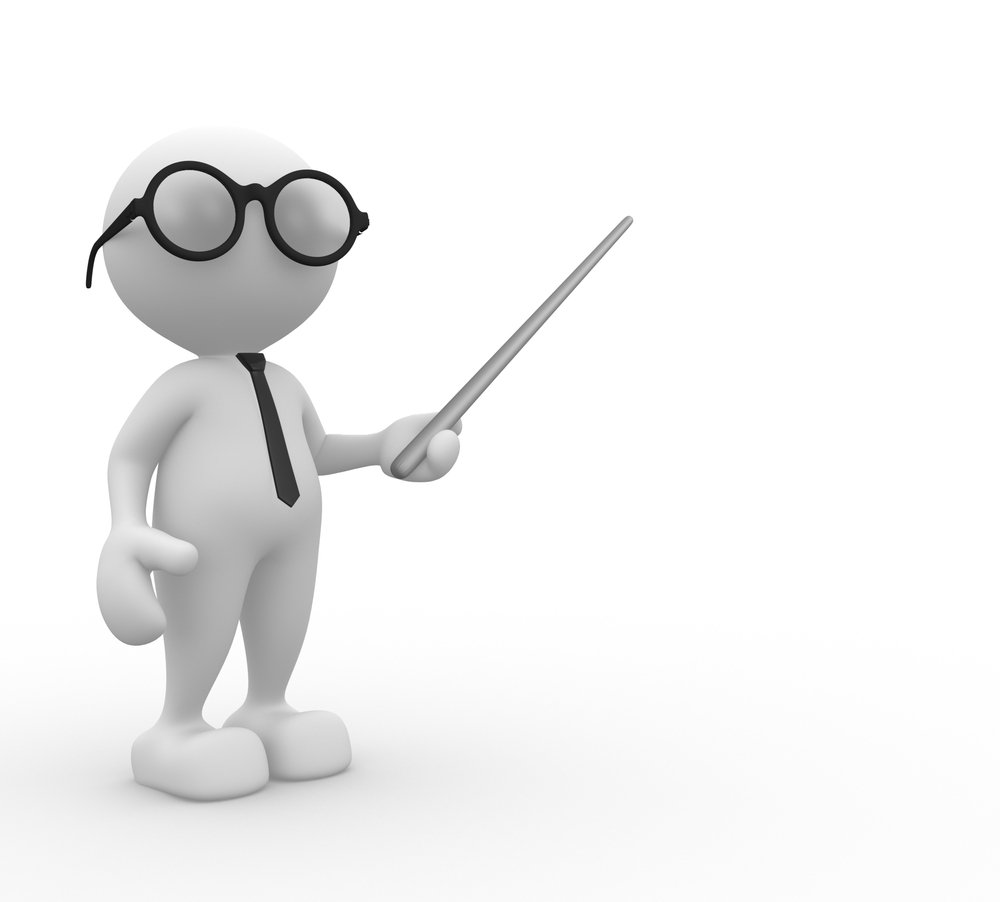 6
Изменения в законодательстве
1. Основная цель законопроекта – регулирование сферы государственного (муниципального) финансового контроля, внутреннего финансового контроля и внутреннего финансового аудита
2. Параметры централизации учета:
казенное учреждение – по согласованию с ГРБС;
органы власти (их территориальные органы, подведомственные казенные учреждения) – передача полномочий по ведению бюджетного учета финансовым органам ППО в соответствии с общими требованиями, установленными Правительством РФ.

Централизация ☞ Цифровизация ☞ УПД
БК
законопроект
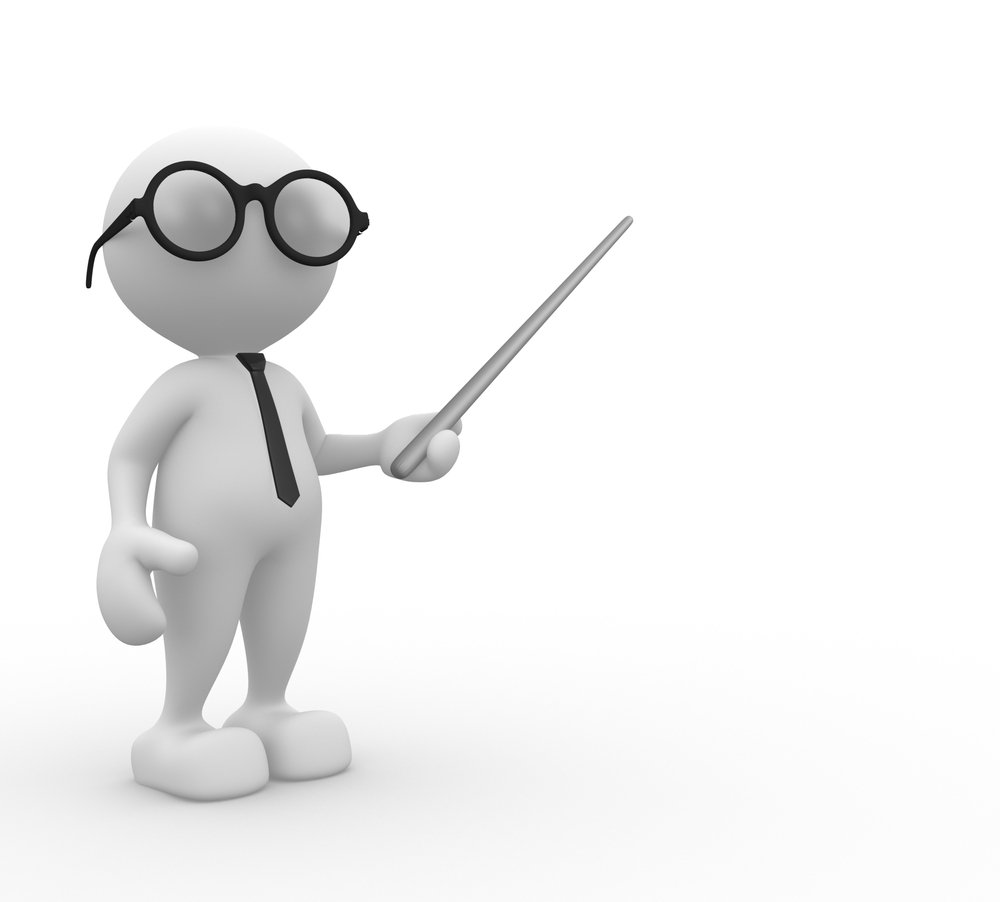 7
Изменения в законодательстве
КОАП
законопроект
Изменения в законодательстве
8
Разделение норм статьи 15.15.6 КоАП по двум статьям КоАП:
КОАП
законопроект
«Нарушение порядка формирования и представления (утверждения) сведений (документов), используемых при составлении и рассмотрении проектов бюджетов бюджетной системы РФ, исполнении бюджетов бюджетной системы РФ»  (ст. 15.15.7)

«Нарушение требований к бухгалтерскому учету, в том числе к составлению, представлению бюджетной, бухгалтерской (финансовой) отчетности» (ст. 15.15.6)
*
*
15.15.7
*
15.15.6
15.15.7
непредставление или представление с нарушением сроков бюджетной отчетности

формирование и представление с нарушением требований сведений (документов)

представление заведомо недостоверной бюджетной отчетности или 
сведений (документов)
нарушение порядка составления, утверждения и ведения бюджетных смет 

порядка бюджетного учета показателей бюджетных ассигнований, лимитов бюджетных обязательств, а также принятых бюджетных и денежных обязательств
Нарушение:

порядка формирования и (или) представления обоснований бюджетных ассигнований 

порядка составления, утверждения и ведения бюджетных смет

сроков постановки на учет бюджетных и (или) денежных обязательств либо сроков внесения изменений в ранее поставленное на учет бюджетное и (или) денежное обязательство
* в действующей редакции       * в редакции законопроекта
Изменения в законодательстве
9
КОАП
законопроект
Прошел 3е чтение (16.05.19)
Изменения в законодательстве
10
КОАП
законопроект
Изменения в законодательстве
11
Ответственность за повторное совершение административных правонарушений, предусмотренных положениями статьи 15.15.6 КоАП
КОАП
законопроект
Изменения в законодательстве
12
ГРУБОЕ ИСКАЖЕНИЕ!!! 
(качественные характеристики – независимо от суммы)
1) искажение показателя бюджетной отчетности, выраженного в денежном измерении, которое привело к искажению показателя результата исполнения бюджета;..
КОАП
законопроект
УП,
График д/оборота,
Ф. 0503173
5. Предусмотренная настоящей статьей административная ответственность за искажение показателей бюджетной, бухгалтерской (финансовой) отчетности не применяется к лицу, на которое возложено ведение бюджетного (бухгалтерского) учета, и лицу, с которым заключен договор об оказании услуг по ведению бюджетного (бухгалтерского) учета, в случае,
если такое искажение допущено в результате ненадлежащего оформления другими лицами первичными учетными документами фактов хозяйственной жизни
и (или)
непередачи либо несвоевременной передачи первичных учетных документов для регистрации содержащихся в них данных в регистрах бухгалтерского учета.
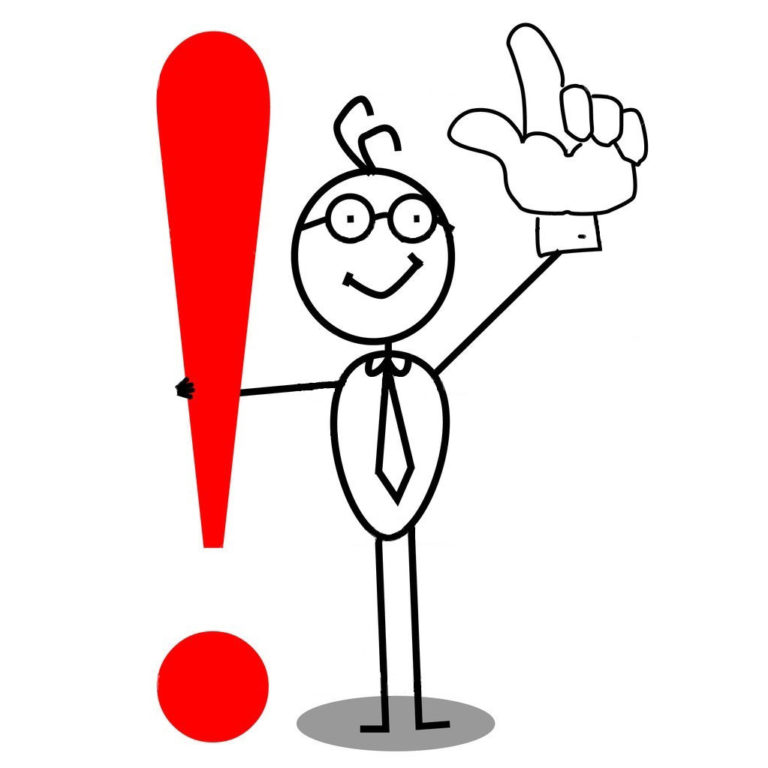 13
Федеральный закон «О бухгалтерском учете»
Статья 21
14
Программа разработки федеральных стандартов бухгалтерского учета для организаций государственного сектора
Приказ Минфина России от 10 апреля 2015 г. №64н
Приказ Минфина России от 25 ноября 2016 г. №218н
Приказ Минфина России от 31 октября 2017 г. №170н
Приказ Минфина России от 28 февраля 2018 г. №36н
Приказ Минфина России от 31 октября 2018 г. №223н
Приказ Минфина России от 19 марта 2019 г. №45н
15
Программа разработки федеральных стандартов бухгалтерского учета государственных финансов
Программа разработки федеральных стандартов бухгалтерского учета государственных финансов
16
29 ФСБУ
«Непроизведенные активы» (34н),
«Биологические активы»,
«Запасы» (256н),
«Резервы. Раскрытие информации об условных обязательствах и условных активах» (124н),
«Доходы» (32н),
«Нематериальные активы»,
«Выплаты персоналу»,
«Влияние изменений курсов иностранных валют» (122н),
«Затраты по заимствованиям»,
«Финансовые инструменты»,
«Отчет о движении денежных средств» (278н),
«Учетная политика, оценочные значения и ошибки» (274н),
«События после отчетной даты» (275н),
«Сведения о показателях бухгалтерской (финансовой) отчетности по сегментам»,
«Информация о связанных сторонах» (277н),

«Консолидированная бухгалтерская (финансовая) отчетность»,
«Метод долевого участия»,
«Совместная деятельность»,
«Бюджетная информация в бухгалтерской (финансовой) отчетности» (37н),
«Бухгалтерская (финансовая) отчетность с учетом инфляции» (305н),
«Подходы к формированию бухгалтерской (финансовой) отчетности сектора государственного управления и информации по статистике государственных финансов»,
«Государственная (муниципальная) казна»,
«Долгосрочные договоры» (145н),
«Концессионные соглашения» (146н),
«Концептуальные основы бухгалтерского учета и отчетности организаций государственного сектора» (256н),
«Основные средства» (257н), 
«Аренда» (258н),
«Обесценение активов» (259н),
«Представление бухгалтерской (финансовой) отчетности» (260н).
Программа разработки федеральных стандартов бухгалтерского учета государственных финансов
17
256н от 31.12.16
257н от 31.12.16
Вступление в силу
Федеральный стандарт
Утверждение
258н от 31.12.16
Концептуальные основы бухгалтерского учета и отчетности организаций государственного сектора
01.01.2018
259н от 31.12.16
01.01.2018
Основные средства
260н от 31.12.16
274н от 30.12.17
01.01.2019
Учетная политика, оценочные значения и ошибки
01.01.2018
Аренда
События после отчетной даты
275н от 30.12.17
01.01.2018
01.01.2019
Обесценение активов
Отчет о движении денежных средств
278н от 30.12.17
01.01.2018
Представление бухгалтерской (финансовой) отчетности
01.01.2019
Информация о связанных сторонах
277н от 30.12.17
01.01.2021
Резервы. Раскрытие информации об условных обязательствах и активах
124н от 30.05.18
01.01.2020
Программа разработки федеральных стандартов бухгалтерского учета государственных финансов
18
Федеральный стандарт
Утверждение
Вступление в силу
122н от 30.05.18
Доходы
01.01.2019
32н от 27.02.18
Совместная деятельность
Непроизведенные активы
34н от 28.02.18
01.01.2021
2019 год
01.01.2021
Бюджетная информация в бухгалтерской (финансовой) отчетности
01.01.2020
37н от 28.02.18
Запасы
256н от 07.12.18
01.01.2020
Влияние изменений курсов иностранных валют
01.01.2019
Концессионные соглашения
01.01.2020
146н от 29.06.18
Бухгалтерская (финансовая) отчетность с учетом инфляции
305н от 29.12.18
01.01.2022
Долгосрочные договоры
01.01.2020
145н от 29.06.18
Программа разработки федеральных стандартов бухгалтерского учета государственных финансов
19
Вступление в силу
Федеральный стандарт
Утверждение
2019 год
Выплаты персоналу
01.01.2021
01.01.2021
Нематериальные активы
2019 год
Финансовые инструменты
01.01.2021
2020 год
Затраты по заимствованиям
01.01.2021
2019 год
01.01.2022
2021 год
Биологические активы
01.01.2022
Метод долевого участия
2020 год
01.01.2022
2020 год
Консолидированная бухгалтерская (финансовая) отчетность
Сведения о показателях бухгалтерской (финансовой) отчетности по сегментам
2020 год
01.01.2022
Подходы к формированию бухгалтерской (финансовой) отчетности сектора государственного управления и информации по статистике государственных финансов
01.01.2022
2021 год
2021 год
Государственная (муниципальная) казна
01.01.2022
20
Баланс (0503130, 0503730) – новая форма
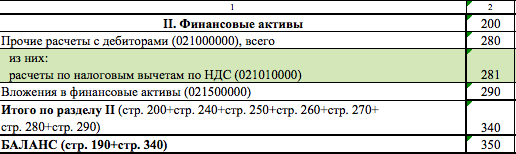 Счет 210.06 –
в пассив (обязательства)
!!!
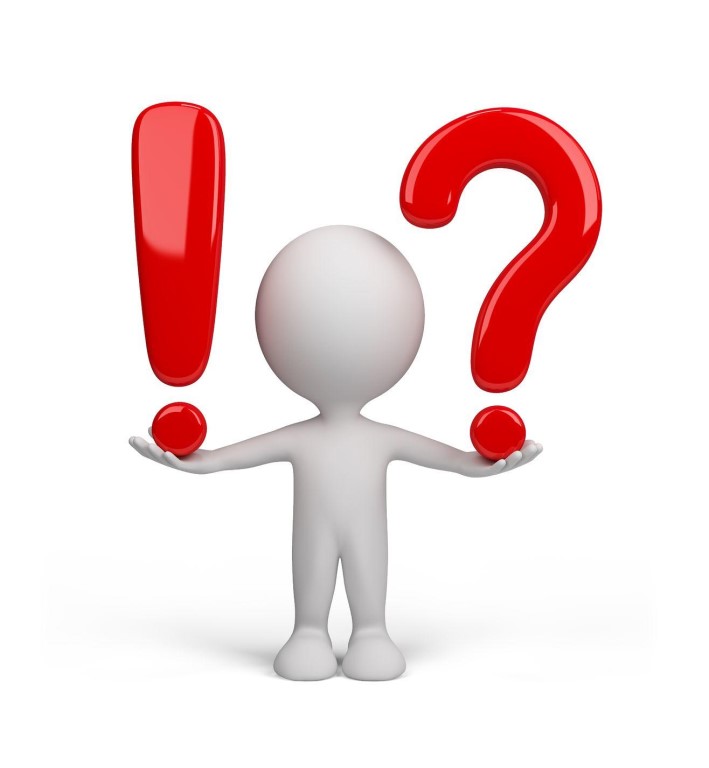 Крупная сделка?
21
Изменения отчетности в 2019 году
22
Приказы Минфина от 28.02.2019
Инструкция 191н
Приказ 31н
Инструкция 33н
Приказ 32н
23
Изменения в законодательстве
ФЗ 444-ФЗ
ФЗ 402-ФЗ
7.1. Бухгалтерская (финансовая) отчетность составляется на бумажном носителе и (или) в виде электронного документа, подписанного электронной подписью… 

8. Бухгалтерская (финансовая) отчетность считается составленной после подписания ее руководителем экономического субъекта.
8. Бухгалтерская (финансовая) отчетность считается составленной после подписания ее экземпляра на бумажном носителе руководителем экономического субъекта.
Изменения в законодательстве
24
4. Бюджетная отчетность формируется в виде электронного документа, подписанного усиленной квалифицированной электронной подписью.

2 случая представления бюджетной отчетности на бумажном носителе:
отсутствие организационно-технической возможности
в соответствии с законодательством (гостайна)
6. Бухгалтерская отчетность представляется учреждением в виде электронного документа, подписанного усиленной квалифицированной электронной подписью

2 случая представления бюджетной отчетности на бумажном носителе:
отсутствие организационно-технической возможности
в соответствии с законодательством (гостайна)
33н
191н
Изменения в законодательстве
25
Пользователь бюджетной отчетности не вправе отказать субъекту бюджетной отчетности в представлении им его бюджетной отчетности. Уведомление о поступлении бюджетной отчетности направляется пользователем бюджетной отчетности в виде электронного документа субъекту бюджетной отчетности.
Учредитель, иной пользователь бухгалтерской отчетности не вправе отказать учреждению в принятии его бухгалтерской отчетности
33н
191н
Изменения в Справке (ф. 0503125)
26
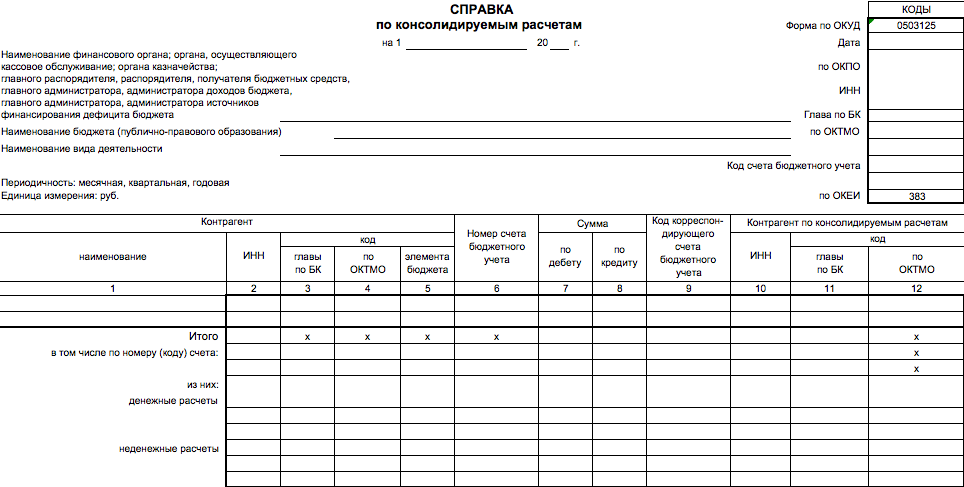 В целях формирования Справки (ф. 0503125) к взаимосвязанным показателям по консолидируемым расчетам не относятся показатели, сформированные при отражении объектов аренды на льготных условиях (показатели, сформированные в корреспонденции со счетами 040140186, 040150200).
Справки (ф.0503125) по счета 030404000, 030406000 – без изменений
Изменения в Справке (ф. 0503125)
27
28
Порядок применения КОСГУ
Дополнено (уточнено): передача и получение
Текущего характера
Капиталь-ного характера
Текущие – КОСГУ 340
Капитальные – КОСГУ 310, 320, 330
Изменения в Справке (ф. 0503125)
29
Безвозмездная передача
Внутри ППО
Между ППО
140120251
140120241
140120281
п.29.1
п.29
Справка по
КОСГУ 251
Справка по коду счета 140120241
140120281
140110189
140110191(195)
140110189
140110191(195)
п.30.1
п.30
Справка по КОСГУ 189, 191(195)
Справка по коду счета 140110189
140110191(195)
Изменения в Справке (ф. 0503125)
30
Перечисления и фин.результат
120651561
120651661
130111810
130121810
130131810
п.31
п.31
Справка по коду счета 120651561
120651661
Справка по коду
КОСГУ 810
120711541
120721541
120731541
120551000
120561000
120711000
120721000
120731000
п.31
Справка по коду КОСГУ 541
п.31
130251831
п.31
Справка по дебету кода счета…
Справка по коду КОСГУ 831
Изменения в Справке (ф. 0503125)
31
Перечисления и фин.результат
120551561
120551661
130111710
130121710
130131710
п.32
п.32
Справка по коду счета 120551561
120551661
Справка по коду
КОСГУ 710
120711641
120721641
120731641
130111000
130121000
130131000
130251000
п.32
п.32
Справка по коду КОСГУ 641
Справка по кода счета…
Изменения в Справке (ф. 0503125)
32
Перечисления и фин.результат
140120251
140110151
140110161
п.32.1
п.31.1
Справка по коду счета 140120251
Справка по коду
счета 140110151
140110161
33
Приказы Минфина от 16.05.2019
Инструкция 191н
Приказ 72н
Инструкция 33н
Приказ 73н
34
Изменения форм отчетности – основания (ч.2)
Приказы Минфина России от 28.12.2019
298н ☛ 157н
297н ☛ 162н
299н ☛ 174н
300н ☛ 183н
Внедрение СГС 2019 года
278н, 32н
Приказы Минфина России от мая 2019
72н ☛ 191н
73 ☛ 33н
БК: бюджетная классификация 
132н, 209н
Изменения в Справке (ф. 0503125)
35
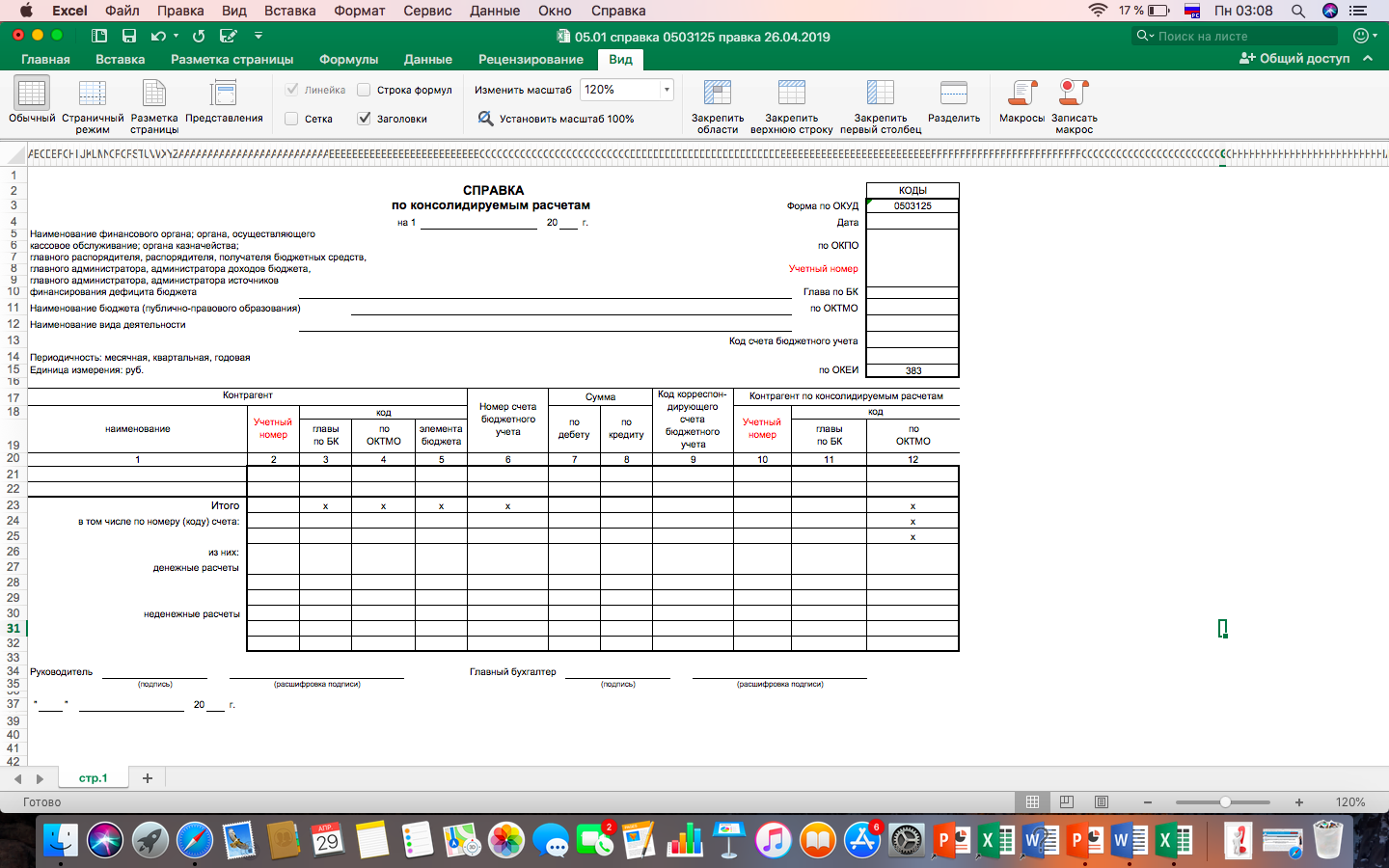 36
Отчет о финансовых результатах (ф.0503121, 0503721)
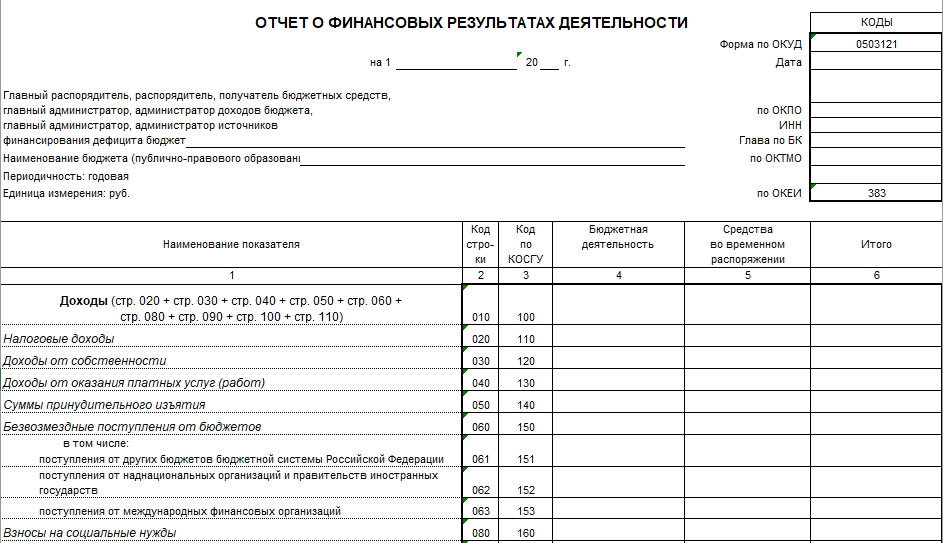 Новации в части КОСГУ
Отчет о финансовых результатах (ф.0503121) - 2019
37
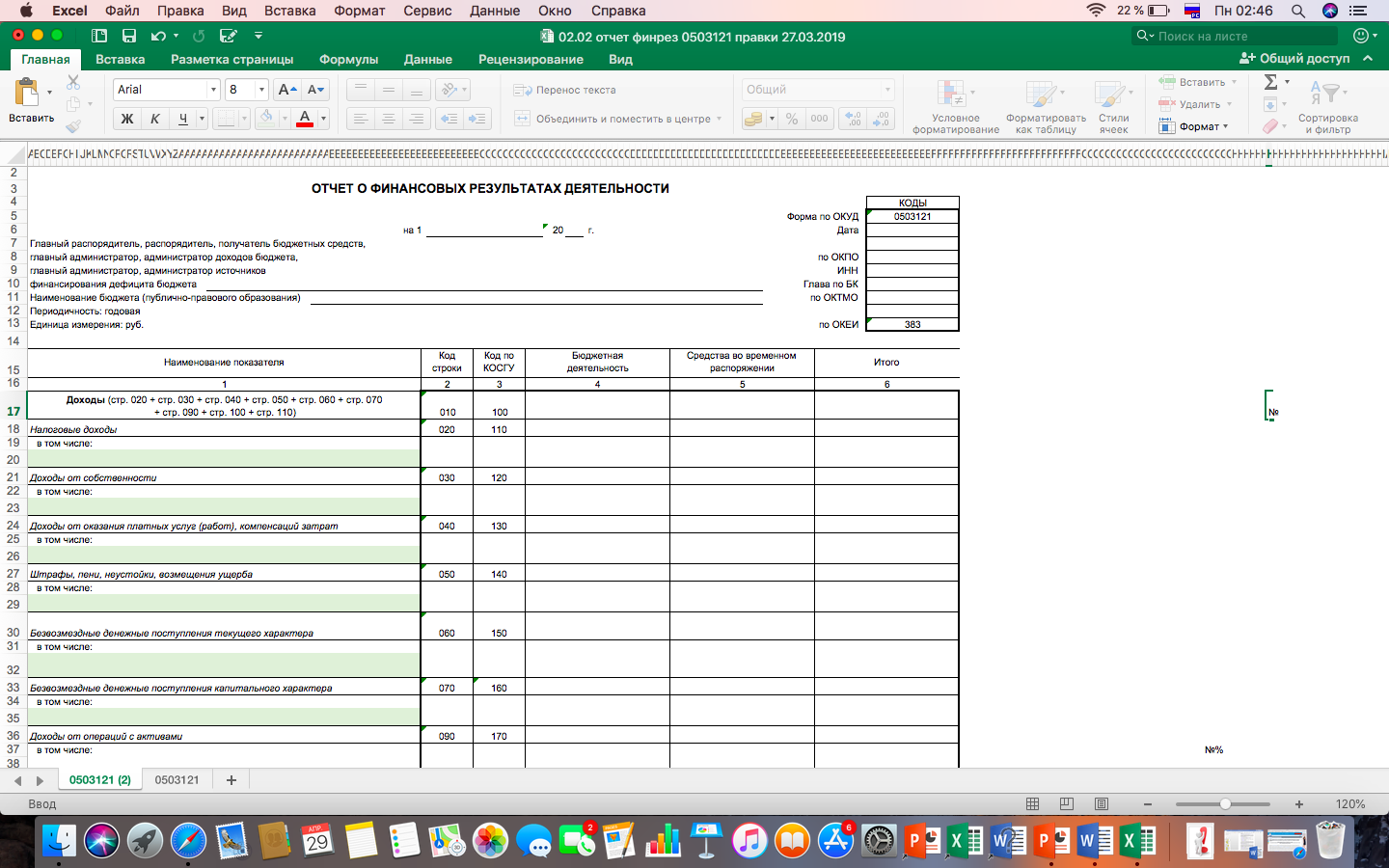 Новации в части КОСГУ
Отчет о финансовых результатах (ф.0503121) - 2019
38
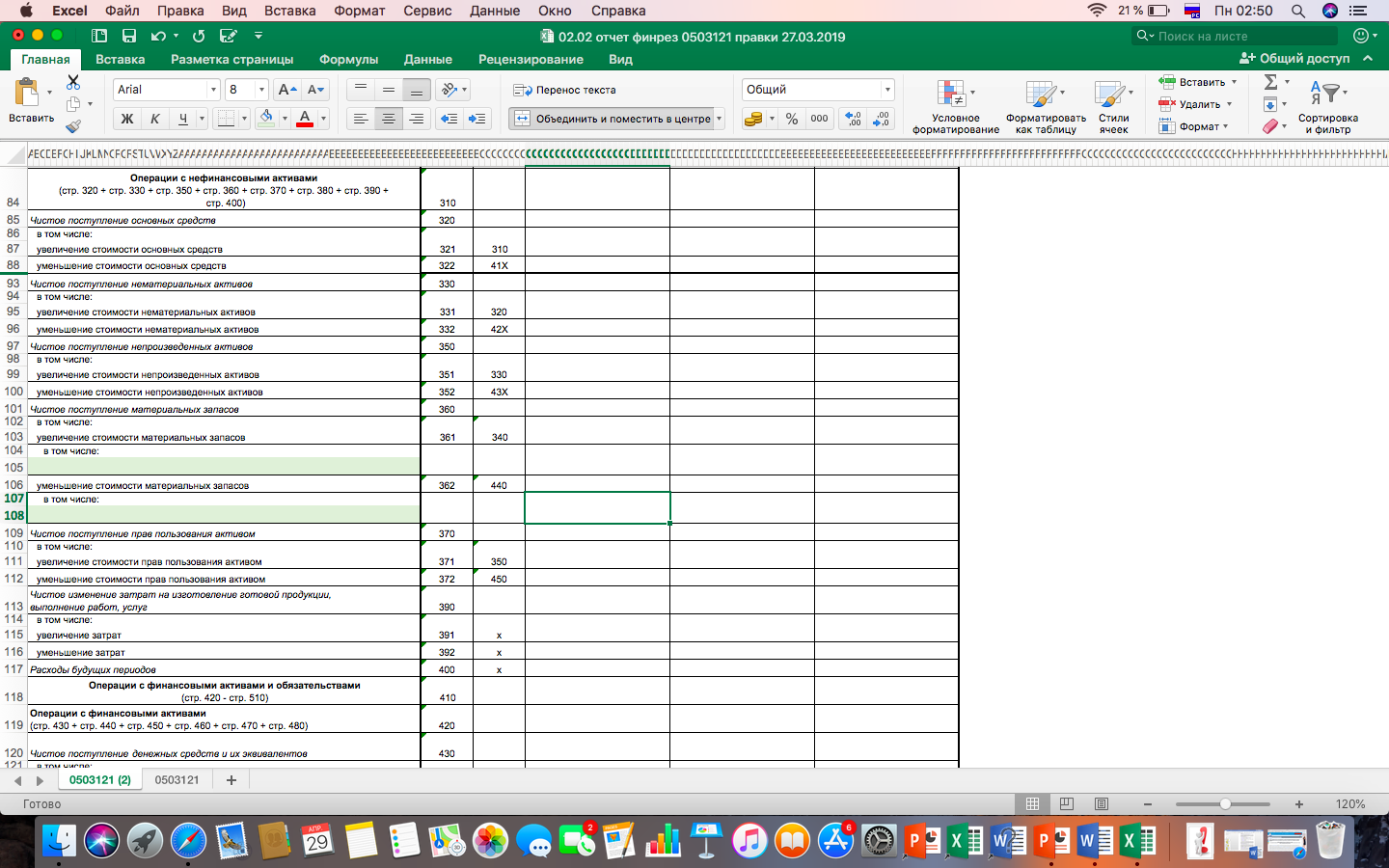 Детализация КОСГУ 540(640), 560(660), 550(650), 730(830)
не предусмотрена
39
Порядок применения КОСГУ
Группа КОСГУ 100 «Доходы»
Обязательство
Характер поступлений
Движение средств
Текущий характер
Денежные
Безвозмездные
Капитальный характер
Неденежные
Возмездные
Необменные операции – статьи 110 (частично), 140, 180
Обменные операции – статьи 120, 130, подстатья 112 (частично)
40
Доходы от безвозмездных поступлений 
от бюджетов (п.25-31 СГС)
Объекты учета - доходы от межбюджетных трансфертов из других бюджетов бюджетной системы РФ, наднациональных организаций и правительств иностранных государств, международных финансовых организаций
Субъекты учета – администраторы доходов
Признание в учете – в зависимости от наличия условия при передачи актива
41
Доходы от безвозмездных поступленийот бюджетов (п.25-31 СГС)
Условия при передаче активов – условия, устанавливаемые передающей стороной при передаче активов, о целевом использовании активов (достижении результатов), при невыполнении которых передаваемые активы должны быть возвращены полностью или частично передающей стороне.
42
Доходы от безвозмездных поступлений 
от бюджетов (п.25-31 СГС)
Межбюджетные трансферты
Есть условие при передаче активов
Нет условия при передаче активов
по факту возникновения права
на их получение (соглашение)
по факту возникновения права
на их получение (соглашение)
Признание доходов
будущих периодов
Признаются доходы
В части отчетного периода
В части будущих периодов
по мере выполнения условий при передаче активов (отчет о выполнении условий предоставления трансферта)
Доходы
отчетного периода
Доходы
будущих периодов
Доходы отчетного периодов
(в части отчетного периода)
43
Доходы от реализации (п.48-54 СГС)
Объекты учета – доходы по отдельным видам продукции, услуг (работ), в том числе выполняемых в рамках государственного (муниципального) задания
Субъекты учета – субъектами учета,  осуществляющими деятельность
Признание в учете – в зависимости от вида дохода
44
Доходы от реализации (п.48-54 СГС)
Доходы от оказания услуг (выполнения работ)
Субсидии на выполнение государственного (муниципального) задания
на дату возникновения права на их получение
на дату возникновения права на их получение
Доходы будущих периодов
Доходы текущего отчетного периода
по мере исполнения государственного (муниципального) задания
(отчет о выполнении ГЗ)
в сумме, равной величине ожидаемого поступления экономических выгод и (или) полезного потенциала
Доходы текущего отчетного периода
45
СГС «Доходы»
Безвозмездные денежные поступления (КОСГУ 150, 160) у БУ, АУ
Заключено соглашение о предоставление субсидии на иные цели текущего характера*
Дт 5 205 52 561   Кт 5 401 40 152

Получено финансирование*
Дт 5 201 11 510   Кт 5 205 52 661
 
Предоставлен отчет о достижении цели
Дт 5 401 40 152   Кт 5 401 10 152 


* Без учета корреспонденций по 500-м и забалансовым счетам
46
СГС «Доходы»
Безвозмездные перечисления 
(КОСГУ 240, 280) БУ, АУ
Заключено соглашение о предоставление субсидии на иные цели капитального характера
Дт 1 501 13 ХХХ   Кт 1 502 11 281

Перечислено финансирование 
Дт 1 206 81 562   Кт 1 304 05 281
 
Предоставлен отчет о достижении цели
Дт 1 401 20 281   Кт 1 302 81 732
Дт 1 302 81 832   Кт 1 206 81 662
47
СГС «Доходы»
* Без 500-х счетов
[Speaker Notes: *Возможно 209 34 будет заменен на 205 36]
48
СГС «Доходы»
Субсидии БУ и АУ
Какой документ (начислить доход,
зачесть аванс)?
В какой сумме признать доход (расход)?
В какой момент времени?
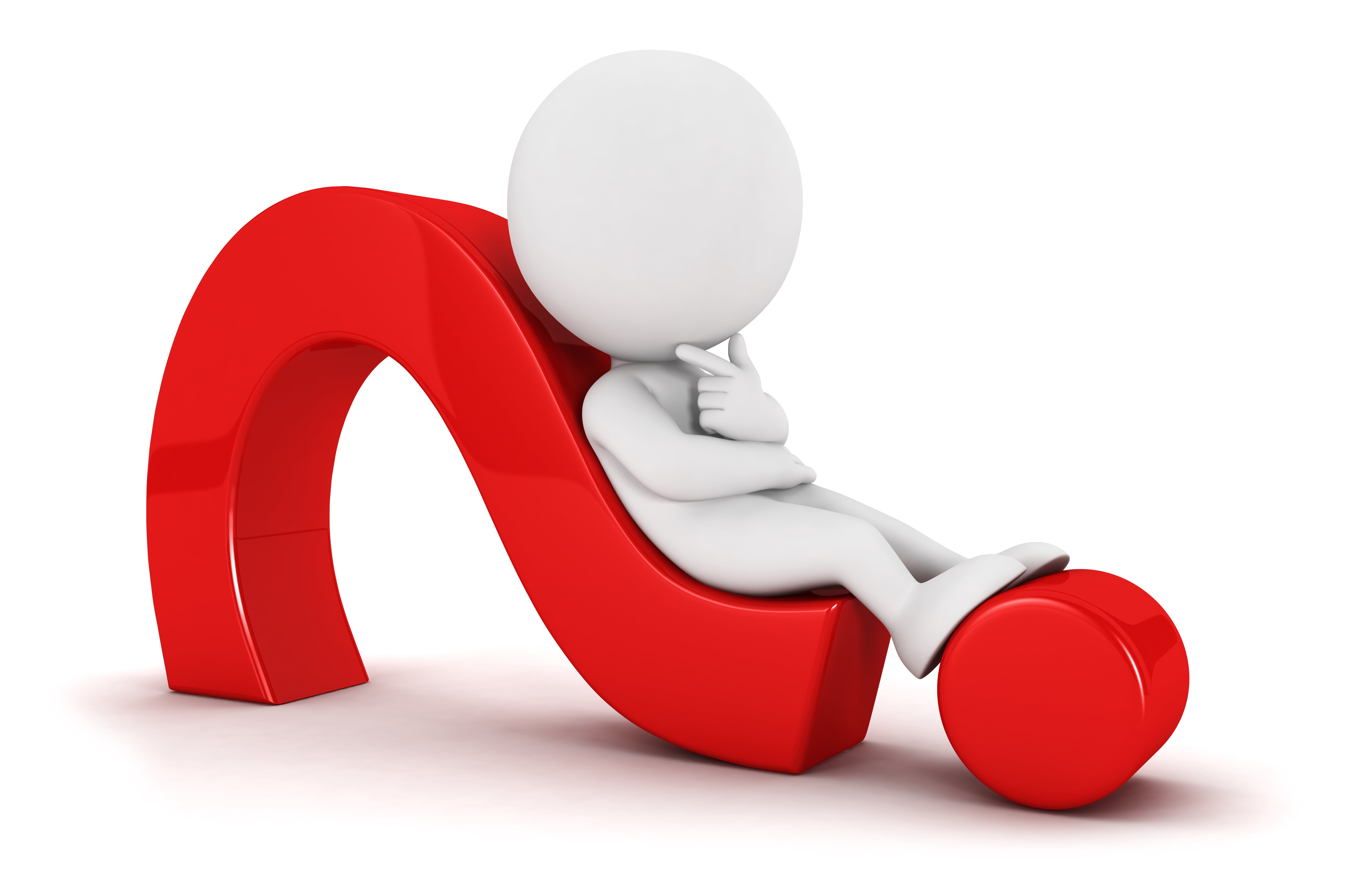 [Speaker Notes: 1. Перевод остатков:
520583000 ☞ 520552(62)000
620584000 ☞ 620562000
2. Отражение задолженности
Д 5(6) 20552(62)561 Кт 5(6) 30305731]
49
СГС «Доходы» (схематично)
Субсидии, МБТ
фин.обеспечение (аванс)
возмещение затрат (постоплата)
условие при передаче
нет условия при передаче
доходы текущего периода
доходы будущих периодов
1. По МБТ до 2019: если восстановление остатка в 2019 году, то начисление доходов от восстановления
Д 140110100 (151, 161) Кт 120551(61)661
2. Возврат остатков СИЦ через 30305.
3. Возврат средств по результатам ГФК 
Дт 40110ХХХ Кт 030305731
Недостиже-ние цели

Возврат через 30305
Остатки средств

Возврат через 205
50
Доходы от штрафов, пеней, неустоек, возмещения ущерба (п.32-35 СГС)
Объекты учета – отдельные виды доходов от принудительных изъятий, штрафов и иных санкций 
Субъекты учета – администраторы доходов
Признание в учете – на дату возникновения требования к плательщику, при предъявлении плательщику документа, устанавливающего право требования по уплате неустоек 
Оценка – по сумме, указанной в соответствующих документах
Сомнительная задолженность
51
04
Текущая задолженность
Забаланс
Просроченная задолженность?
Задолженность отсутствует
Прекращение учета
Сомнительная задолженность
Нереальная к взысканию
Отчет о финансовых результатах (ф.0503721) - 2019
52
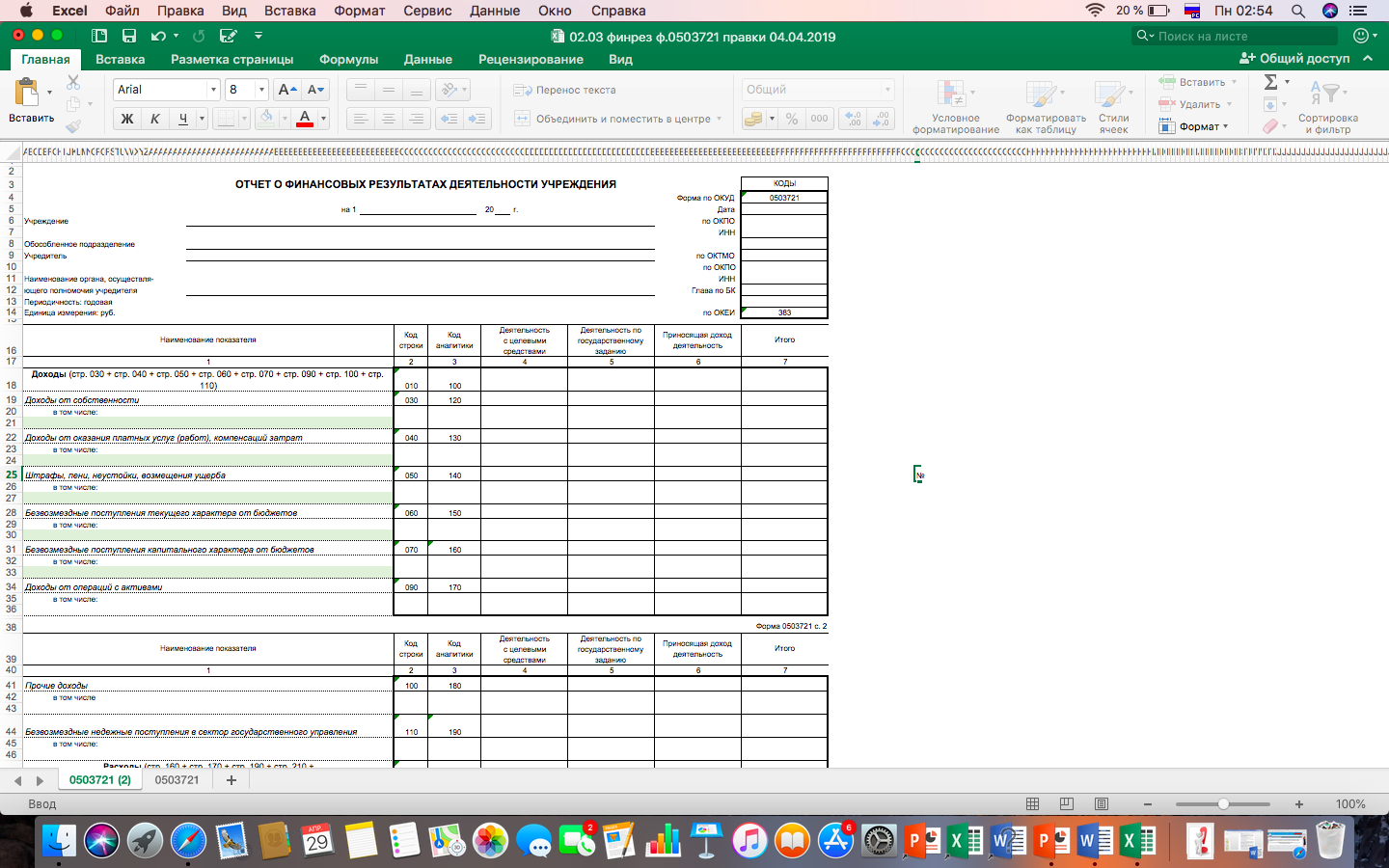 по строке 030 – сумма данных по соответствующим счетам аналитического учета счета 240110120 «Доходы от собственности» за минусом начисленных за счет этого дохода (по дебету счета 240110120 «Доходы от собственности») сумм налога на добавленную стоимость;
по строке 040 – сумма данных по соответствующим счетам аналитического учета счета 040110130 «Доходы от оказания платных услуг (работ), компенсаций затрат», за минусом начисленных за счет этого дохода (по дебету счета 040110130 «Доходы от оказания платных услуг (работ), компенсаций затрат») сумм налога на добавленную стоимость;
Отчет о финансовых результатах (ф.0503721) - 2019
53
НДС
1. Начислены доходы от операционной аренды в момент заключения договора (1200 руб. - 12 мес.)
Дт ХХХХ 0000000000120 2 205 21 56Х			14 400 руб. с НДС
Кт ХХХХ 0000000000120 2 401 40 121

2. Начислены доходы от операционной аренды за месяц (расчетный период)
Дт ХХХХ 0000000000120 2 401 40 121			1 200 руб. с НДС
Кт ХХХХ 0000000000120 2 401 10 121

3. Начислен НДС с суммы реализации за месяц (расчетный период)
Дт  ХХХХ 0000000000120 2 401 10 121			200 руб.
Кт ХХХХ 0000000000180 2 303 04 731

4. Уплата НДС в бюджет
Дт ХХХХ 0000000000180 2 303 04 831		 200 руб.
Кт 0000 0000000000000 2 201 11 610
Уменьшение з/счета 17 по КОСГУ 189
Отчет о финансовых результатах (ф.0503721) - 2019
54
НДС
+ Отчет по плану ФХД (0503737) 
Доходы
Иные доходы (АнКодПодвидаДох 180)
+ Отчет по ДДС (0503723)
Поступления по текущим операциям
Иные текущие поступления (строка 1200)
Иные доходы (строка 1202, КОСГУ 189)
55
СГС "Отчет о движении денежных средств"

 утвержден приказом Минфина России № 278н от 30.12.2017г. 
Зарегистрирован в Минюсте 26.03.2018, рег.№50501


Обязательное применение
с 1 января 2019 года
56
Отчет о движении денежных средств 2018
57
Отчет о движении денежных средств 2018
58
СГС «Отчет о ДДС»
СГС «Представление отчетности»
Общие требования к бухгалтерской (финансовой) отчетности
Отчетная дата
дата, на которую составляется бухгалтерская (финансовая) отчетность за отчетный период
Бухгалтерская (финансовая) отчетность содержит информацию о движении денежных средств
Потоки денежных средств отражаются в отчете о движении денежных средств как поступления или выбытия денежных средств
59
Термины и определения
Денежные средства - наличные и безналичные денежные средства в рублях и иностранной валюте.
Денежные средства – учет на счетах:
201.01 – Денежные средства учреждения на счетах
201.03 – Денежные средства в пути
201.34 – Касса
201.26 – Денежные средства учреждения на специальных счетах в кредитной организации
201.27 – Денежные средства учреждения в иностранной валюте
60
Термины и определения
Эквиваленты денежных средств - вложения в высоколиквидные финансовые инструменты со сроком погашения не более трех месяцев, легко обратимые в заранее известные суммы денежных средств и подверженные незначительному риску изменения стоимости.
61
Термины и определения
Эквиваленты денежных средств – пример:
Условие: Учреждением заключен договор банковского вклада на условиях выдачи вклада по первому требованию и открыт депозитный счет в банке.
Профессиональное суждение: средства, размещенные на депозитном счете с указанным условием выдачи вклада → эквиваленты денежных средств
Бухгалтерский учёт – счет 20102 «Денежные средства учреждения, размещенные на депозиты»
62
Термины и определения
Денежные потоки - поступления и выбытия денежных средств и эквивалентов денежных средств
Задача - выделять денежные потоки, генерирующие поступления и выбытия денежных средств и их эквивалентов, от иных денежных потоков
Термины и определения
63
Пример классификации денежные потоков

Условие: Заключен договор банковского вклада на условиях выдачи вклада по первому требованию и перечислены денежные средства с лицевого счета, открытого в территориальном органе Федерального казначейства, на депозитный счет в коммерческом банке 

Профессиональное суждение: данный поток не приводит к поступлению или выбытию денежных средств

Бухгалтерский учет: для казенных учреждений
Дт 1 304 04 510   Кт 1 304 05 510
Дт 1 201 22 510   Кт 1 304 04 510   
для автономных учреждений (для БУ – нельзя)
Дт 2 201 22 510   Кт 2 201 11 610

Начисление процентов на сумму вклада – 
денежные потоки по поступлению средств
64
Поступлениями и выбытиями НЕ являются:
операции по управлению остатками денежных средств;
валютно-обменные операции;
операции по возврату дебиторской задолженности прошлых лет;
операции с денежными обеспечениями;
операции по средствам во временном распоряжении;
операции по расчетам с филиалами и обособленными структурными подразделениями;
иные аналогичные платежи и поступления, изменяющие состав денежных средств или эквивалентов денежных средств, но не изменяющие их общую сумму
65
Структура Отчета о ДДС:
Поступления по текущим операциям
1. Поступления
Поступления от инвестиционных операций
Поступления от финансовых операций
Выбытия по текущим операциям
2. Выбытия
Выбытия по инвестиционным операциям
Выбытия по финансовым операциям
Операции с денежными средствами, не отраженные в поступлениях и выбытиях
3. Изменения остатков средств
Изменение остатков средств
4. Аналитическая информация по выбытиям
Изменение остатков средств при управлении остатками
66
Текущие операции
Текущие операции - операции, связанные с реализацией субъектом отчетности возложенных на него полномочий или функций, и не являющиеся инвестиционными или финансовыми операциями
67
Текущие операции: Денежные потоки по поступлению
налоговых доходов;
доходов от использования имущества (аренды), доходы от имущества, переданного в управление, проценты по финансовым инструментам и дивиденды, полученные от объектов инвестирования; 
доходов от оказания платных услуг (работ), в том числе субсидии на выполнение государственного (муниципального) задания;
доходов от выбытия готовой продукции, биологической продукции и товаров;
доходов в виде компенсации затрат отчетного периода;
доходов от штрафов, пеней, неустоек, возмещения ущерба;
доходов в виде субсидий на иные цели и на осуществление капитальных вложений, а также в виде грантов из бюджетов бюджетной системы Российской Федерации;
доходов в виде безвозмездных поступлений из бюджетов бюджетной системы Российской Федерации, от наднациональных организаций, правительств иностранных государств и международных финансовых организаций;
доходов в виде прочих грантов, пожертвований и безвозмездных поступлений;
иных доходов, не относящиеся к поступлениям от инвестиционных и финансовых операций
68
Текущие операции: Денежные потоки по оплате
расходов по оплате труда и начислениям на выплаты по оплате труда;
расходов на приобретение работ, услуг, на приобретение товаров и материальных запасов за исключением расходов, относящихся к инвестиционным операциям;
расходов по обслуживанию долговых обязательств (уплате процентов по заемным средствам);
расходов в виде целевых трансфертов; 
расходов в виде безвозмездных перечислений другим бюджетам бюджетной системы Российской Федерации;
расходов по выплате пенсий, пособий по социальному страхованию;
расходов по уплате налогов и сборов;
расходов по выплатам физическим лицам, в том числе по выплатам стипендий, премий, грантов, компенсаций;
расходов по выплатам, связанным с возмещением убытков и вреда;
расходов, связанных с безвозмездными перечислениями и грантами, предоставленными юридическим лицам и физическим лицам – производителям товаров, работ, услуг;  
иных расходов, не относящиеся к выбытиям по инвестиционным и финансовым операциям
69
Инвестиционные операции
Инвестиционные операции - операции, связанные с:
приобретением (созданием) и реализацией основных средств и нематериальных активов, приобретением и реализацией непроизведенных активов;
приобретением и реализацией финансовых инструментов, не относящихся к эквивалентам денежных средств;
предоставлением заимствований и их погашением
70
Инвестиционные операции: Денежные потоки по поступлению
от реализации основных средств, нематериальных активов, непроизведенных активов, биологических активов и от реализации материальных запасов, за исключением готовой продукции, биологической продукции и товаров;
от реализации ценных бумаг и иных долевых и долговых финансовых инструментов, за исключением поступлений, связанных с размещением субъектом отчетности государственных (муниципальных) ценных бумаг и погашением эквивалентов денежных средств;
от возврата сумм основного долга по предоставленным заимствованиям;
по операциям с производными финансовыми инструментами;
по операциям с иными активами, не относящиеся к текущим и финансовым операциям
71
Инвестиционные операции: Денежные потоки по выбытию
на приобретение основных средств, нематериальных активов, непроизведенных активов, биологических активов и материальных запасов, предназначенных для создания (увеличения стоимости) основных средств и создания нематериальных активов;
на приобретение ценных бумаг и иных долевых и долговых финансовых инструментов, за исключением выбытий, связанных с погашением субъектом отчетности государственных (муниципальных) ценных бумаг и приобретением эквивалентов денежных средств;
по предоставлению заимствований;
по операциям с производными финансовыми инструментами;
по операциям с иными активами, не относящиеся к текущим и финансовым операциям
72
Финансовые операции
Финансовые операции - операции, которые приводят к изменениям в размере и составе заемных средств субъекта отчетности
73
Финансовые операции: Потоки по поступлению
денежные потоки по поступлениям от осуществления заимствований, в том числе путем размещения государственных (муниципальных) ценных бумаг
74
Финансовые операции: Потоки по выбытию
выбытия на погашение сумм основного долга, в том числе путем погашения государственных (муниципальных) ценных бумаг
75
Текущие, инвестиционные и финансовые операции
Денежные потоки, которые исходя из экономического содержания не могут быть однозначно классифицированы в соответствии с требованиями Стандарта, классифицируются как денежные потоки
от текущих операций
НО!!! при классификации денежных потоков следует учитывать профессиональное суждение исходя из экономического содержания операций, вызывающих денежные потоки
76
Текущие, инвестиционные и финансовые операции
Условие: Заключен договор на разработку проектно-сметной документации для проведения реконструкции нежилого помещения. 
Профессиональное суждение: Расходы по договору в соответствии с Приказом № 209н относятся к группе 200 «Расходы», статье 220 «Оплата работ, услуг», подстатье 228 «Услуги, работы для целей капитальных вложений». 
Отчет о ДДС: расходы по договору формируют кап.вложения в ОС, денежные потоки на приобретение ОС классифицируются согласно Стандарту в составе инвестиционных операций, то данные расходы по КОСГУ 228 будут отражены в отчете во втором разделе «Выбытия» в подразделе «Инвестиционные операции», а не в подразделе «Текущие операции»
77
Изменение остатков средств
возврат дебиторской задолженности и остатков субсидий прошлых лет;
компенсация затрат прошлых лет;
перечисление и возврат денежных обеспечений;
перечисление и возврат средств во временное распоряжение;
увеличение и уменьшение расчетов с филиалами и обособленными подразделениями;
операции по управлению остатками денежных средств, включая операции по вложению денежных средств в эквиваленты денежных средств и погашению эквивалентов денежных средств;
курсовые разницы, возникающие в связи с пересчетом денежных потоков, остатков денежных средств и эквивалентов денежных средств в иностранной валюте в рублевый эквивалент
78
Раскрытие информации
составляется в разрезе кодов классификации операций сектора государственного управления (КОСГУ);
денежные потоки отражаются как чистые поступления или выбытия денежных средств (с учетом возвратов);
в пояснениях – учетная политика, сверка сумм отчета с другими отчетами, состав денежных средств и эквивалентов денежных средств
79
Отчет о движении денежных средств
80
Отчет о движении денежных средств
81
Отчет о движении денежных средств
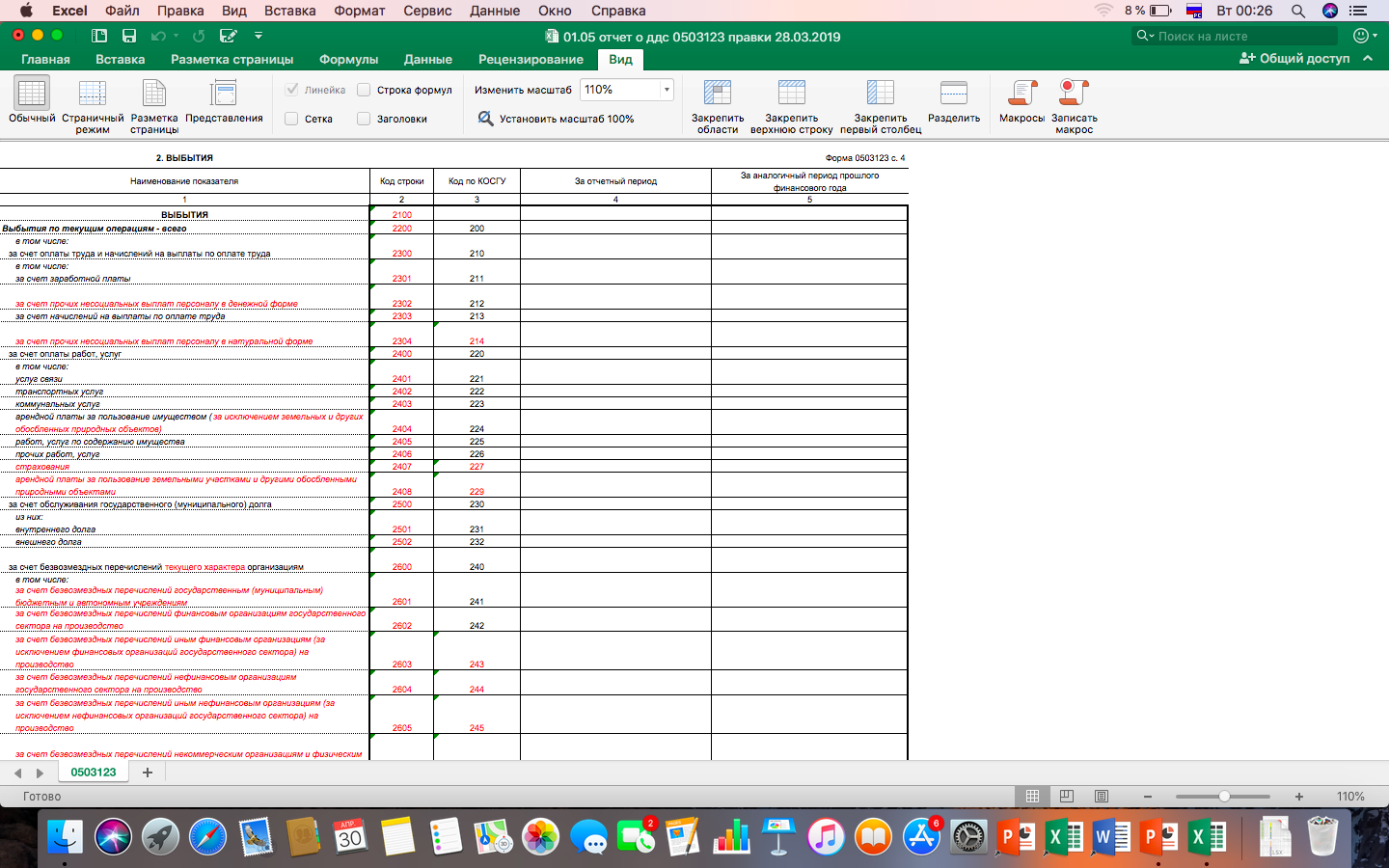 Нет КОСГУ 228
82
Отчет о движении денежных средств
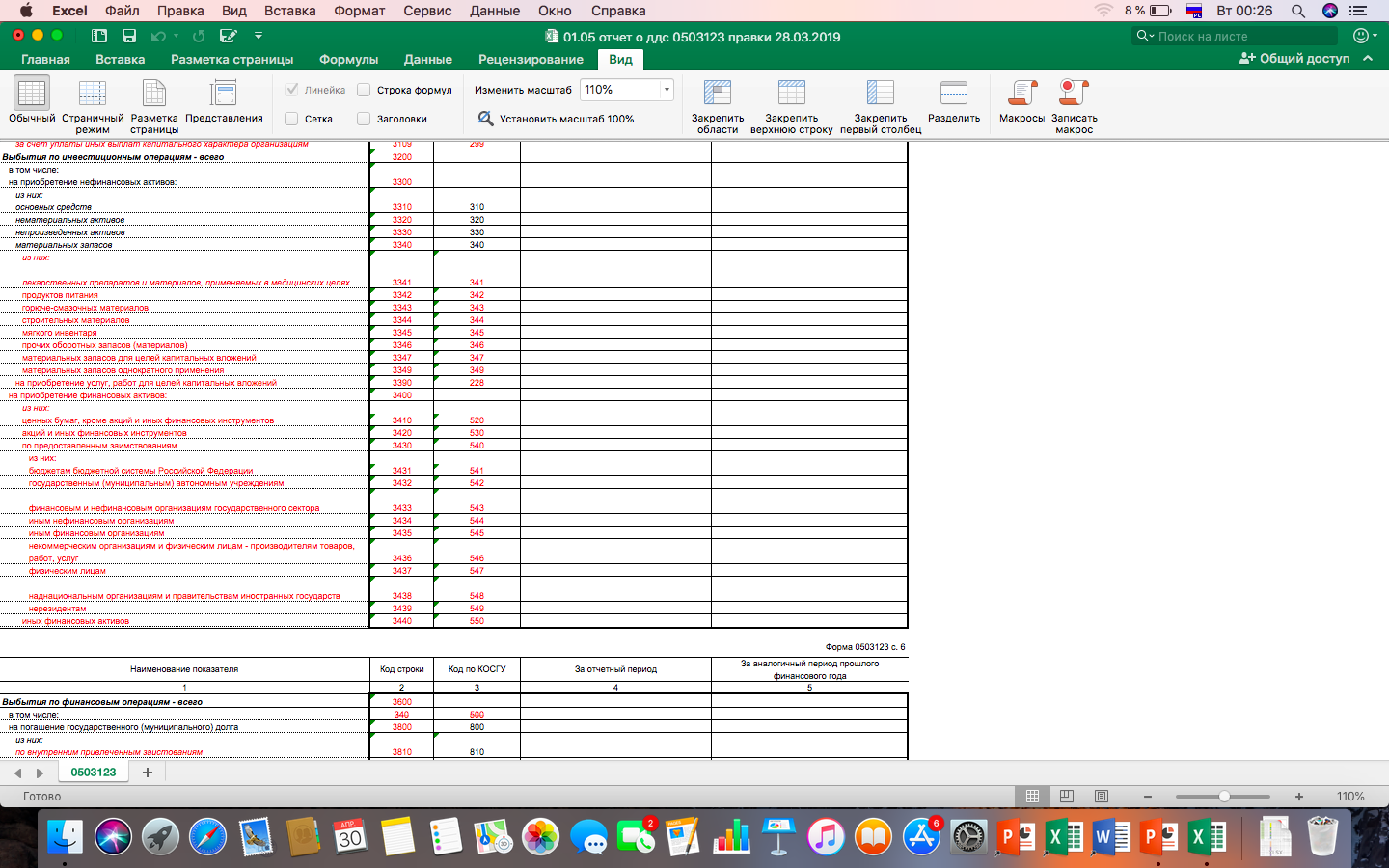 КОСГУ 228
83
Отчет о движении денежных средств (ф.0503123)
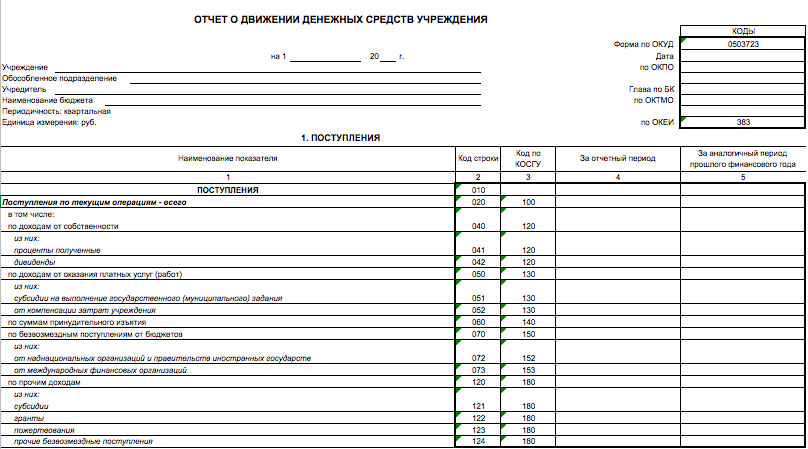 Новации в части КОСГУ
84
Отчет о движении денежных средств (ф.0503123) - новая
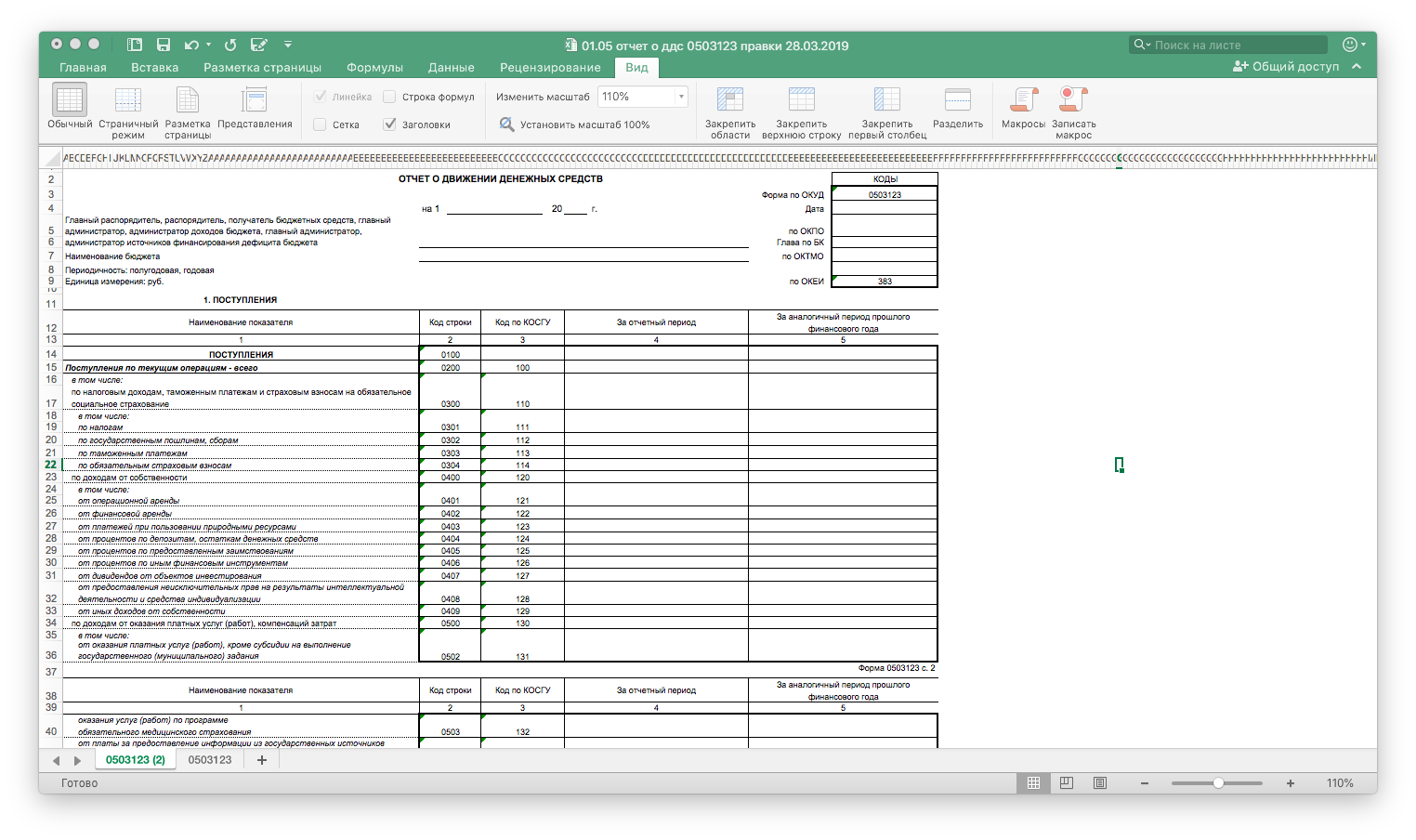 Новации в части КОСГУ + СГС
Аналогичный период по сопоставимым показателям!
85
КОСГУ 2019
86
Отчет о движении денежных средств (ф.0503123) - новая
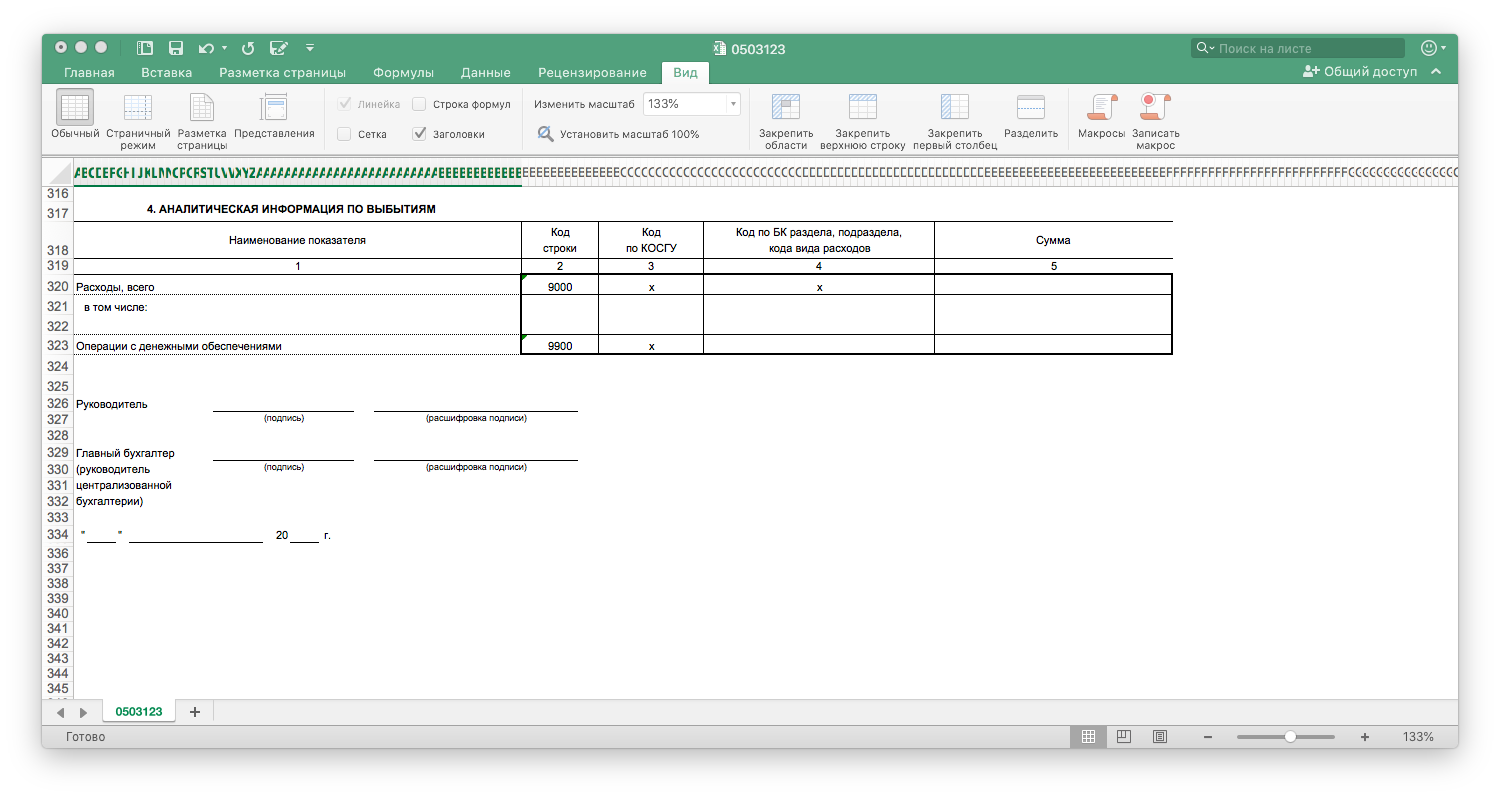 Что изменилось в разделе 4 Отчета о ДДС (0503123)?
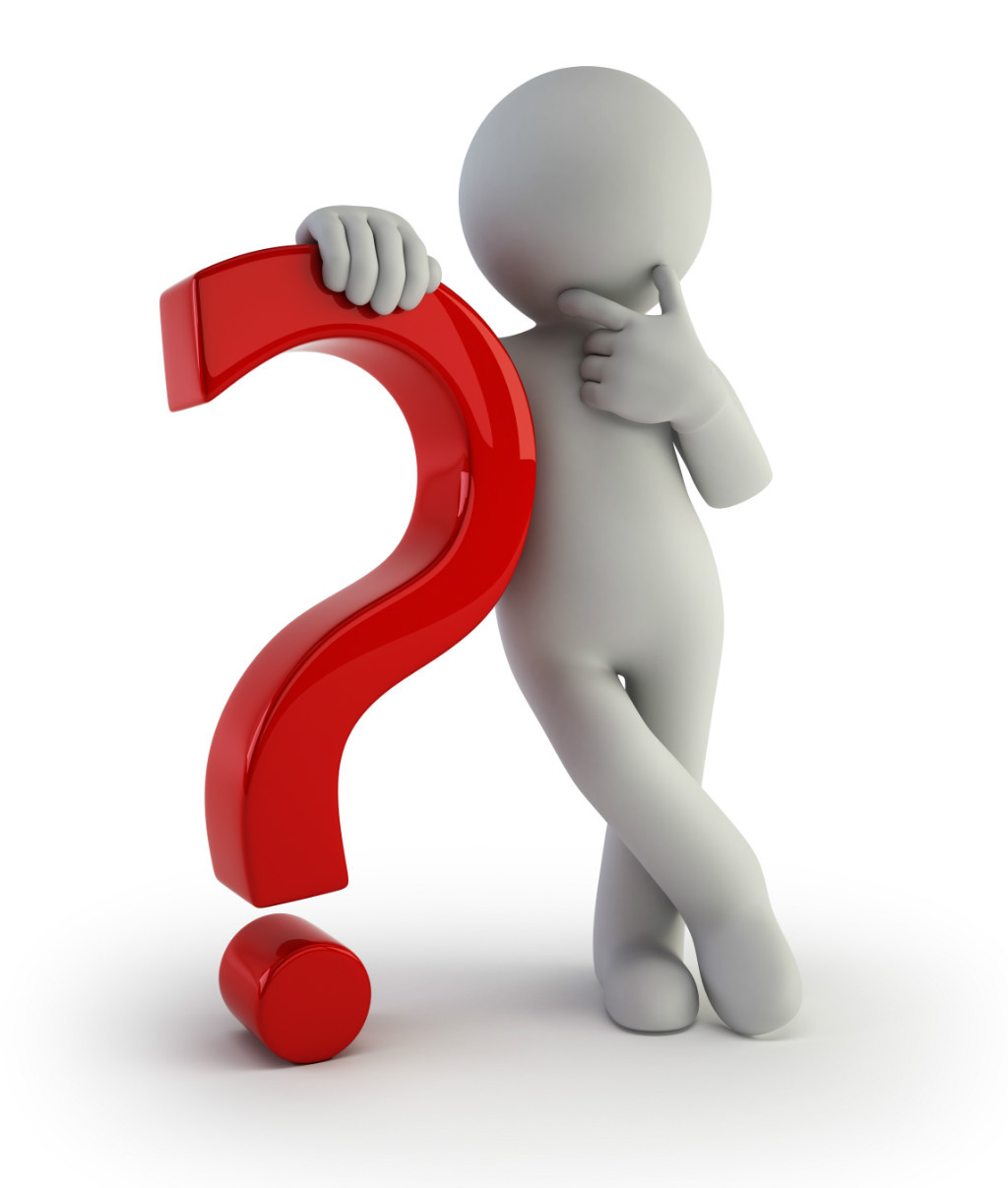 87
Справка по заключению счетов (ф.0503710)
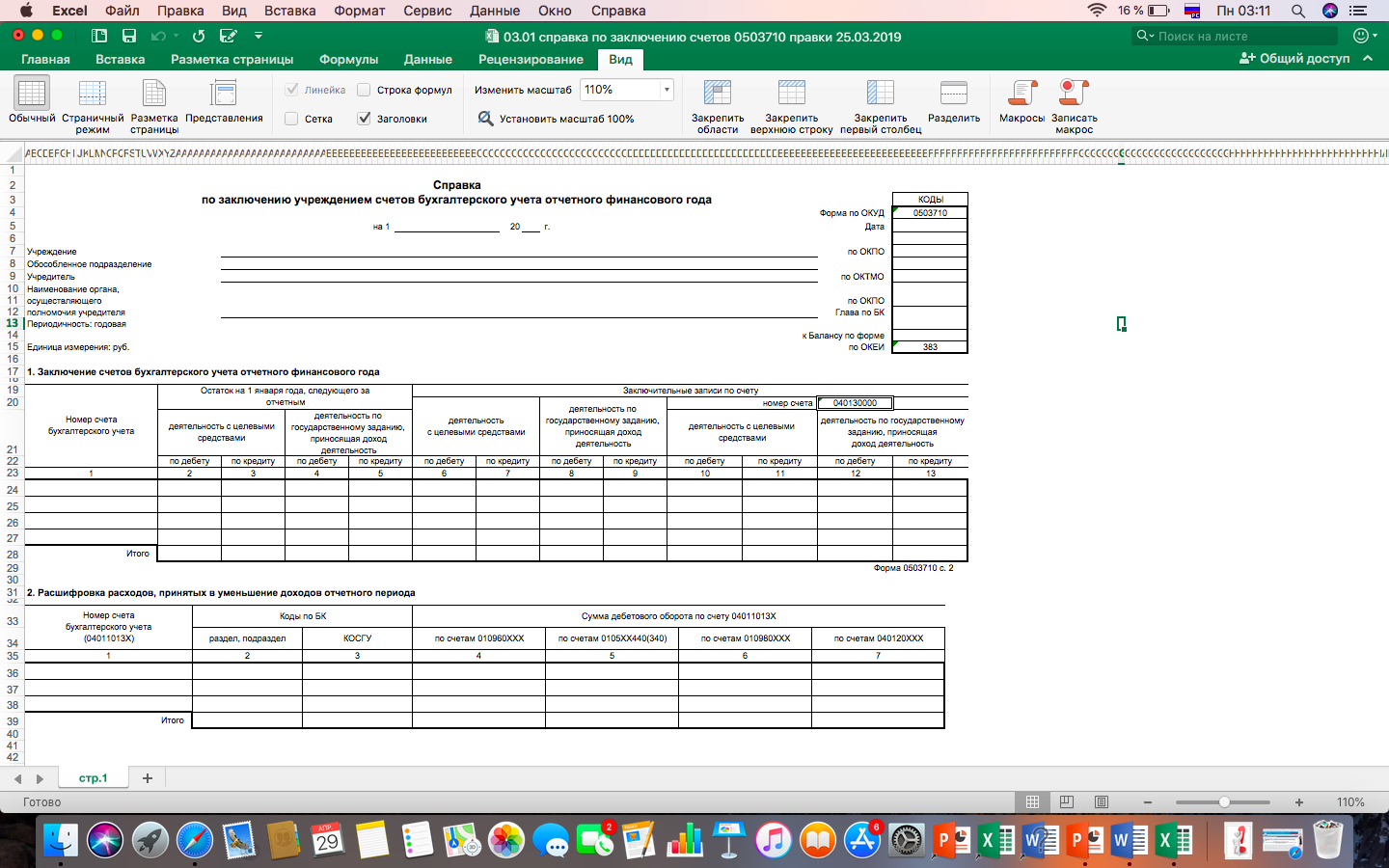 Раздел 2 для раскрытия информации
по Дт 401.10 и Кт 109:
добавление новых счетов 109.80 и 401.20;
уточнение счета 015ХХ440(340).
88
Сведения о дебиторской и кредиторской задолженности (ф.0503169, 0503769)
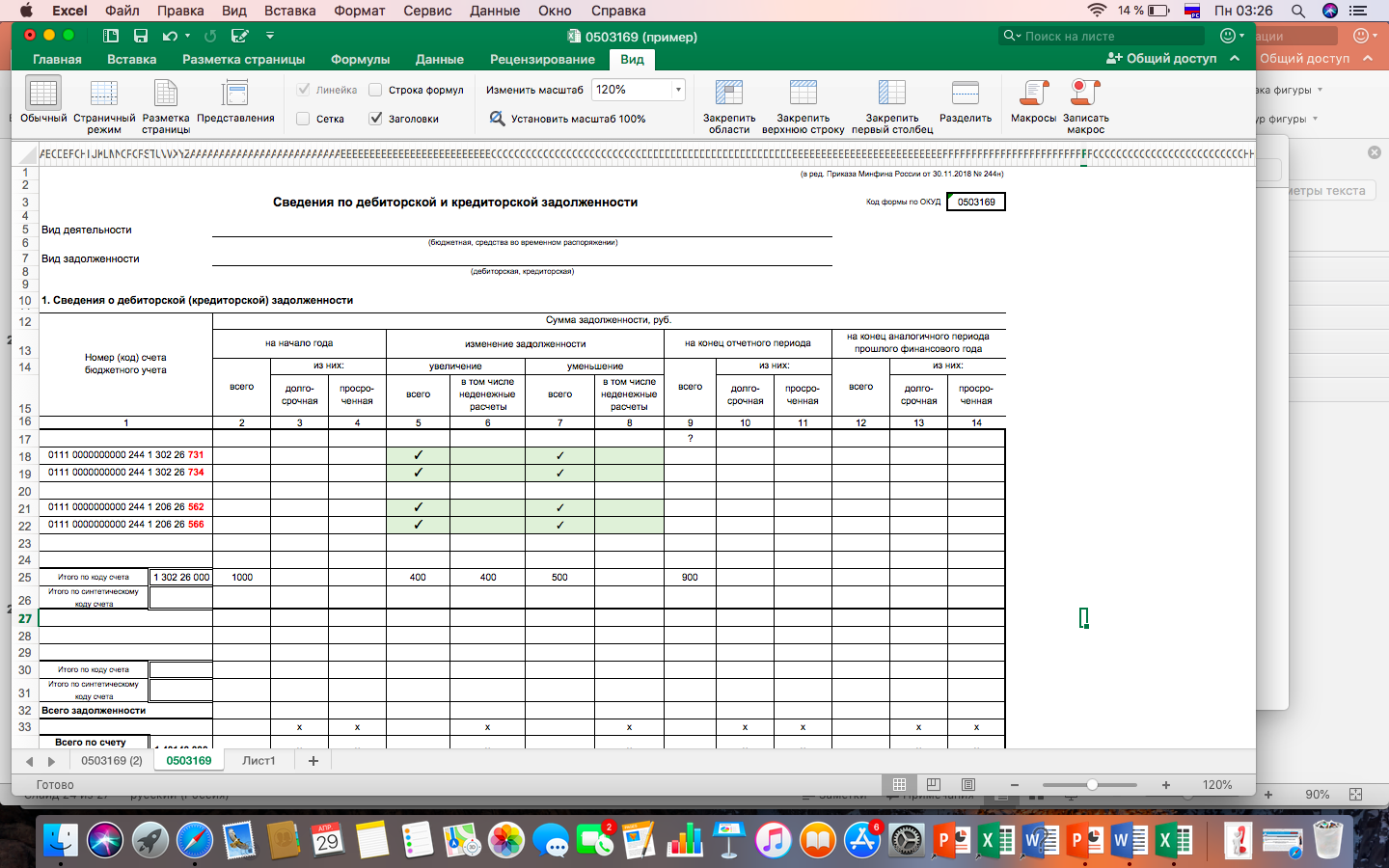 Раскрытие информации по КИСЭ
89
КОСГУ 209н – Расходы
540, 550, 560, 640, 650, 660, 730, 830
90
Отчет об исполнении плана ФХД (ф.0503737)
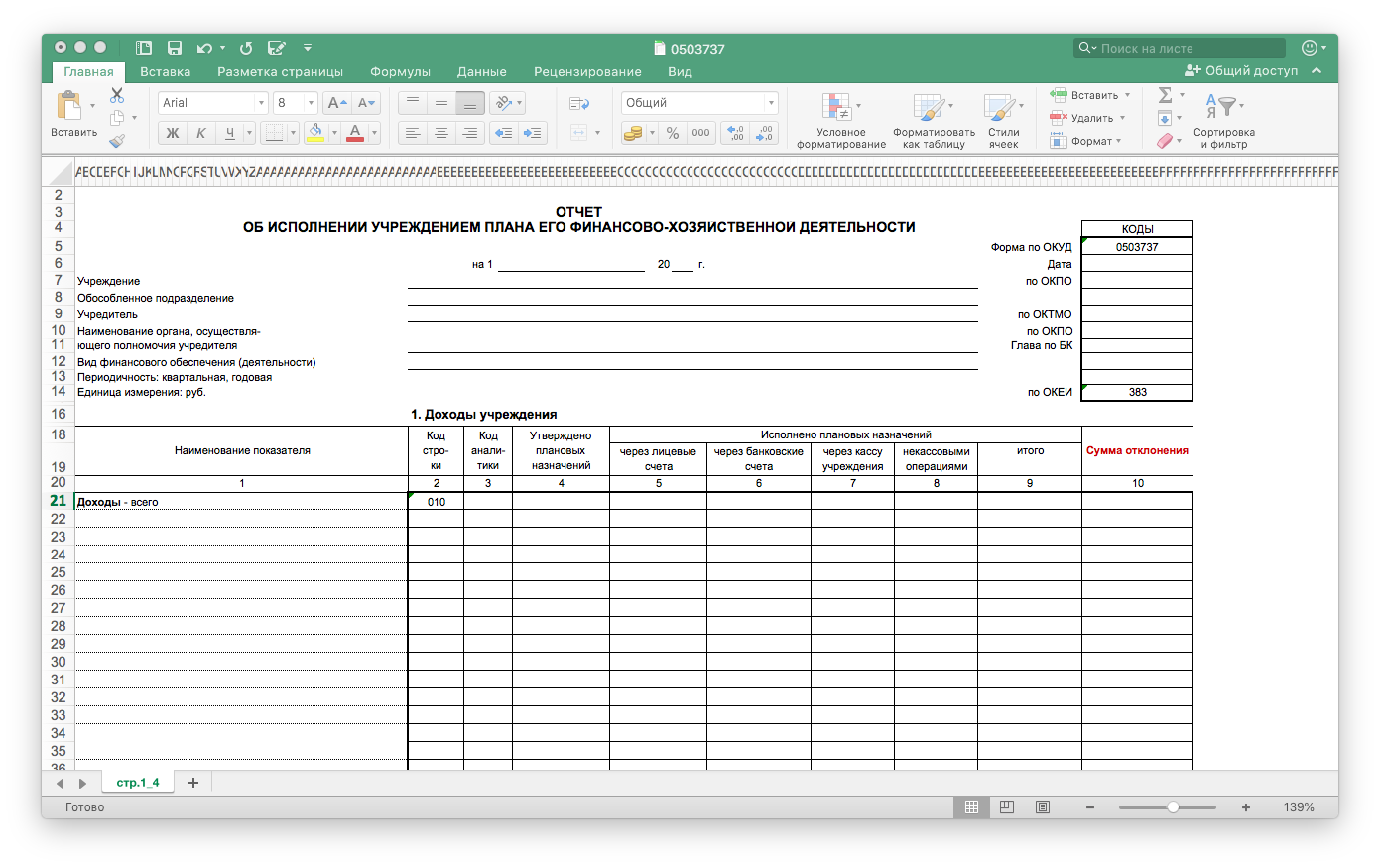 Не исполнено плановых назначений ☞ Сумма отклонения
91
СГС «Бюджетная информация в бухгалтерской (финансовой) отчетности»

 утвержден приказом Минфина России № 37н от 28.02.2018г. 
Зарегистрирован в Минюсте 23.05.2018, рег.№51158

Обязательное применение
с 1 января 2020 года
92
[Speaker Notes: Бух.отчетность – на данных бух.учета]
93
Бюджетная информация 
бюджетные назначения исполнения бюджета 
утвержденные показатели плана финансово-хозяйственной деятельности государственного (муниципального) бюджетного, автономного учреждения
иные плановые показатели деятельности бюджетного, автономного учреждения, утвержденные на соответствующий год
94
Бюджетная информация
Формы отчетов
Инструкция 191н,
Инструкция 33н
План, факт, величина и причины отклонений
Состав показателей
Периодичность
Ежеквартально, ежегодно
ГРБС (ГАД, ГАИФ) – ПБС (АД, АИФ)
ФО – ГРБС
Учредитель – БУ, АУ
БУ, АУ – ОП
Дополнительная периодичность, дополнительные формы
[Speaker Notes: ОП – обособленные подразделения]
95
Бюджетная информация
ГРБС, ПБС, ГлАД, ГАИФ, АД, АИФ
Отчет об исполнении бюджета главного распорядителя, распорядителя, получателя бюджетных средств, главного администратора, администратора источников финансирования дефицита бюджета, главного администратора, администратора доходов бюджета (ф.0503127)
Отчет о бюджетных обязательствах (ф.0503128)
Пояснительная записка (ф.0503160)
96
Бюджетная информация
БУ, АУ
Отчет об исполнении учреждением плана его финансово-хозяйственной деятельности (ф.0503737)
Отчет об обязательствах учреждения (ф.0503738)
Пояснительная записка к Балансу учреждения (ф.0503760)
97
Бухгалтерский баланс
Отчет о финансовых результатах
Отчет о движении денежных средств
Бюджетная информация
98
Пояснительная записка (ф.0503160)
Отчеты, входящие в ПЗ и содержащие бюджетную информацию
Сведения об исполнении текстовых статей закона (решения) о бюджете (Таблица №3)
Сведения об исполнении бюджета (ф.0503164)
ПБС – на основании Отчета об исполнении бюджета ГРБС (ф.0503127)
ГРБС – на основании консолидированных Сведений об исполнении бюджета ПБС(ф.0503164)
ГлАД – на основании консолидированных Сведений об исполнении бюджета администратора (ф.0503164)
99
Сведения об исполнении бюджета (ф.0503164)
Прогнозные данные по доходам Распределения доходов ФБ (ф.0501096):
Графа 4 = год
Гр.5 + Гр.9 = 6 месяцев
Гр.5 + Гр.9 + Гр.13 = 9 месяцев
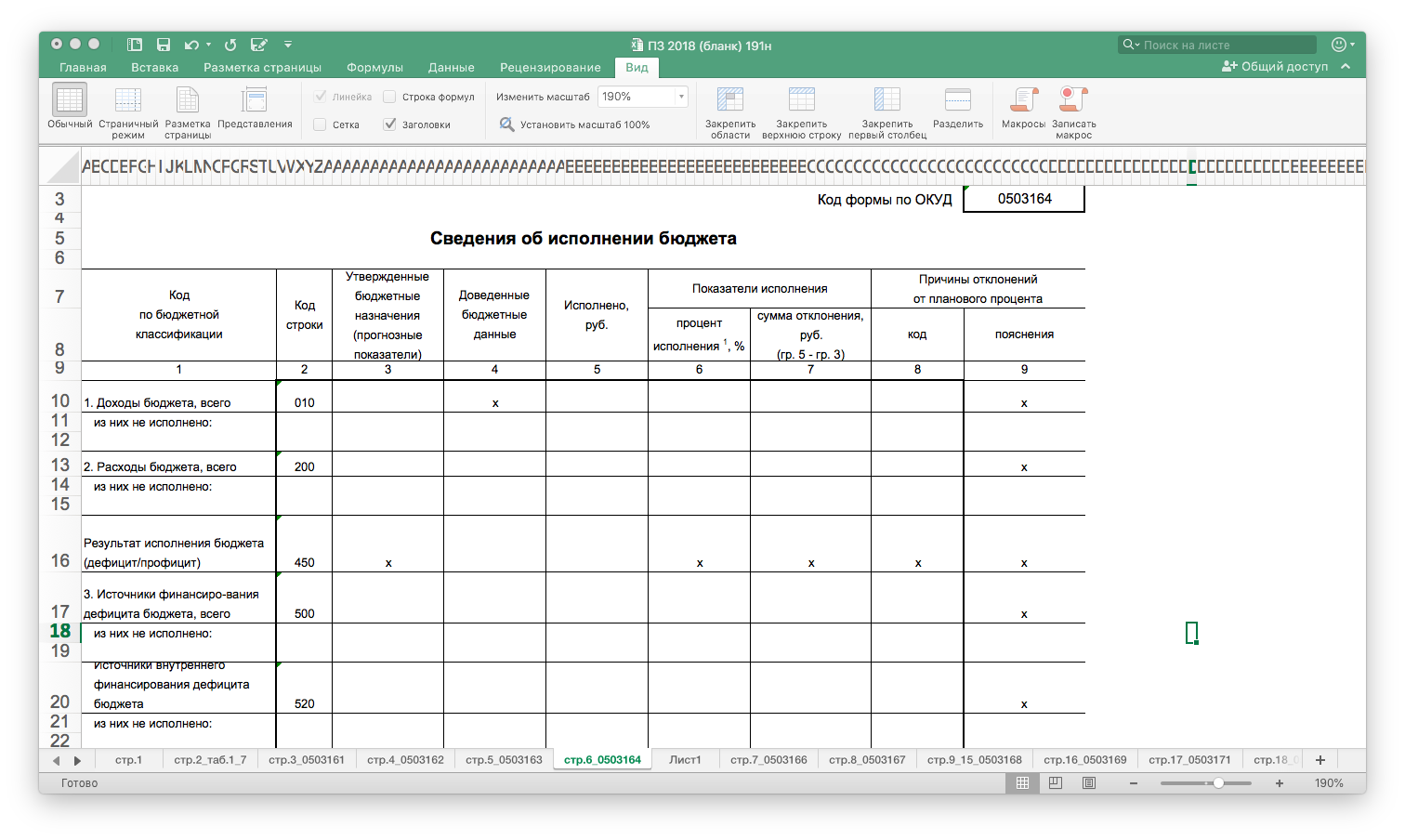 Отклонения по расходам:

1 квартал – менее 20%
Полугодие – менее 45%
9 месяцев – менее 70%
Год – менее 95%
100
Пояснительная записка (ф.0503160) годовая
Отчеты, входящие в ПЗ и содержащие бюджетную информацию
Сведения об изменениях бюджетной росписи главного распорядителя бюджетных средств (ф.0503163)
Консолидированные Сведения о результатах деятельности государственных (муниципальных) бюджетных, автономных учреждений
???
Сведения о результатах деятельности (ф.0503162)
Сведения об исполнении мероприятий в рамках целевых программ (ф.0503166)
101
Пояснительная записка (ф.0503760)
Отчеты, входящие в ПЗ и содержащие бюджетную информацию
Сведения о результатах деятельности по исполнению государственного (муниципального) задания (ф.0503762)
???
Сведения об исполнении мероприятий в рамках субсидий на иные цели и на цели осуществления капитальных вложений
(ф.0503766)
???
Сведения о целевых иностранных кредитах (ф.0503767)
102
Сведения о результатах деятельности (ф.0503762)
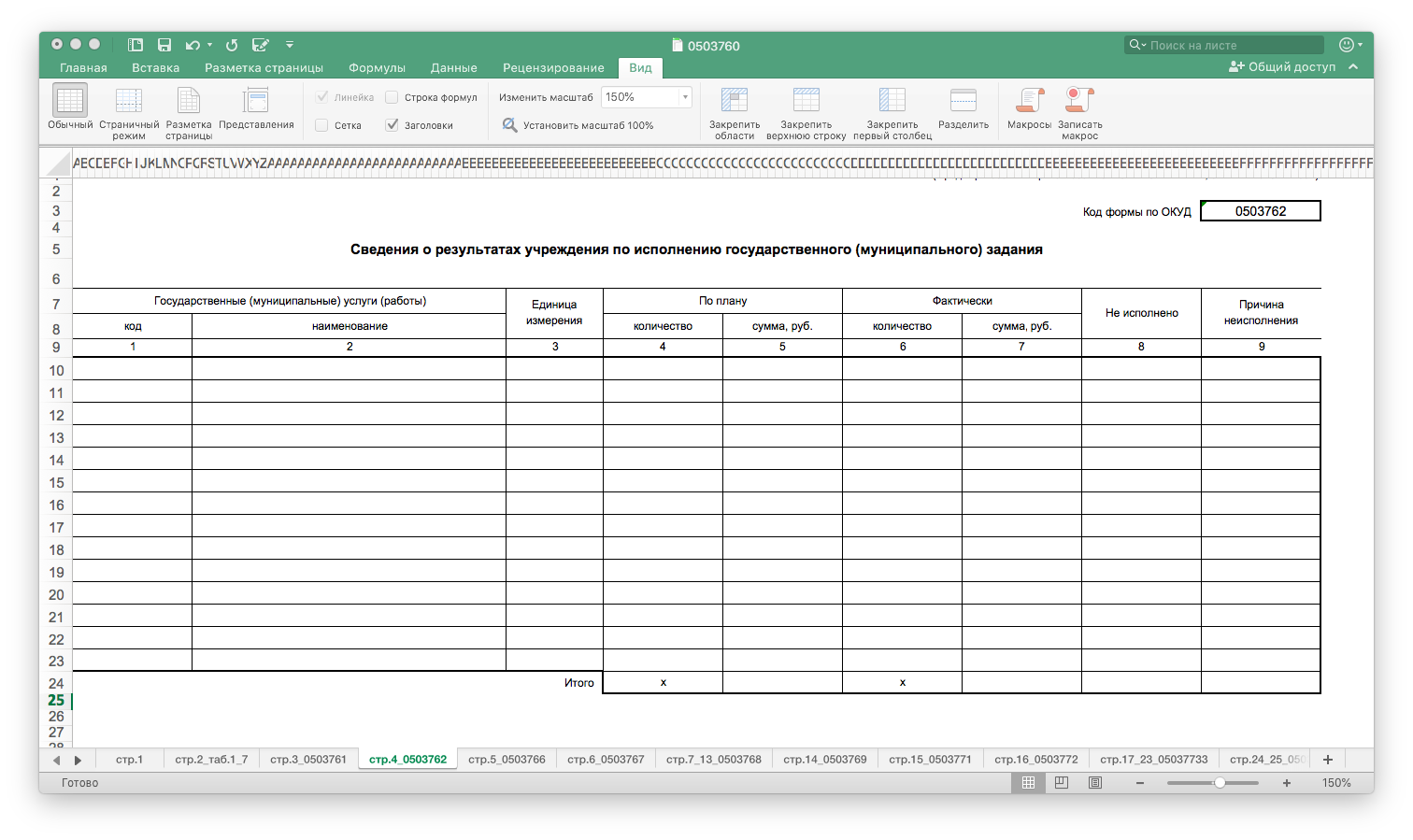 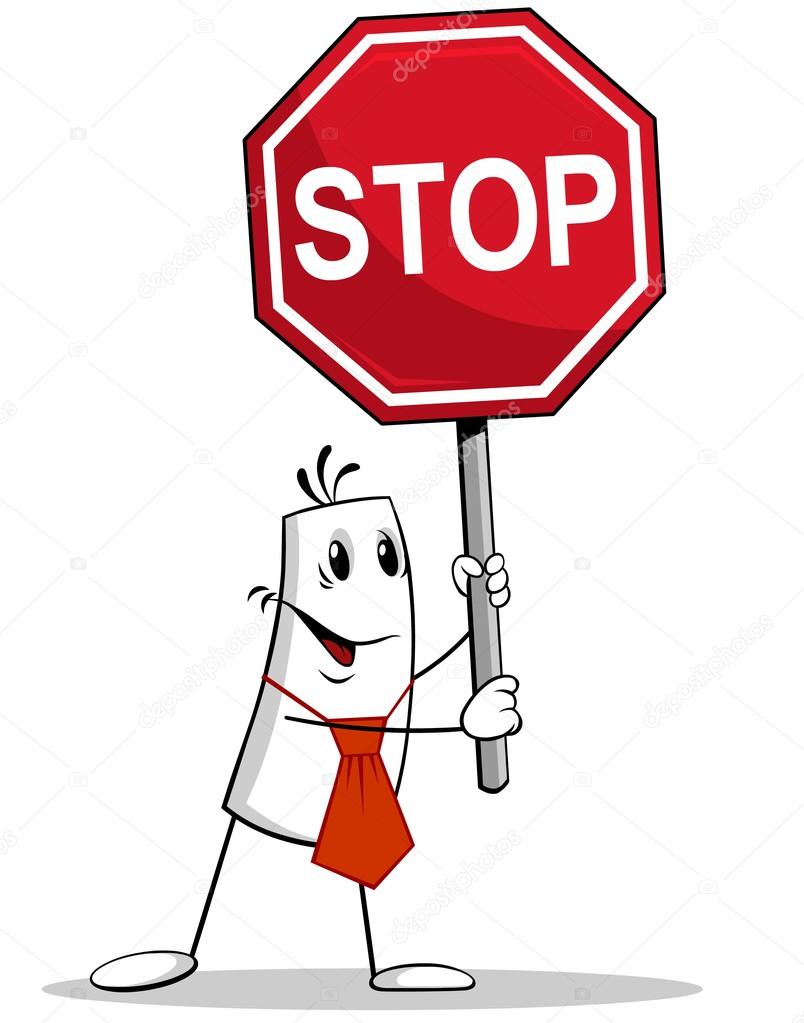 ОТМЕНЕНА!!!
103
СПАСИБО ЗА ВНИМАНИЕ!